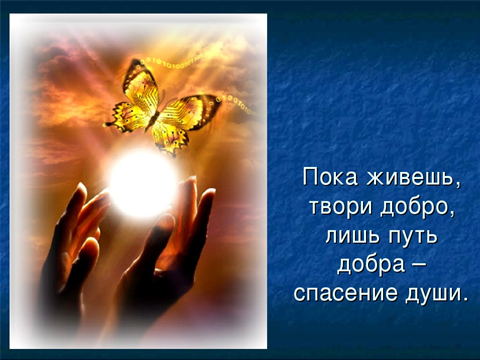 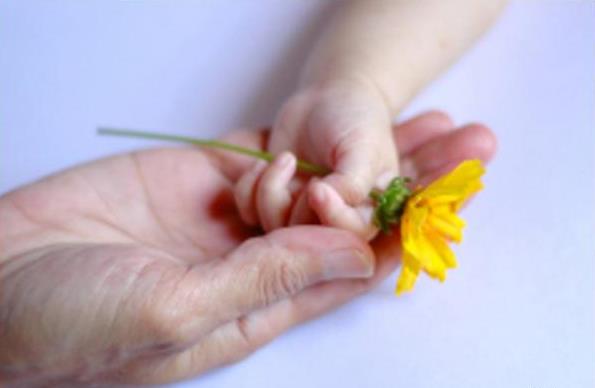 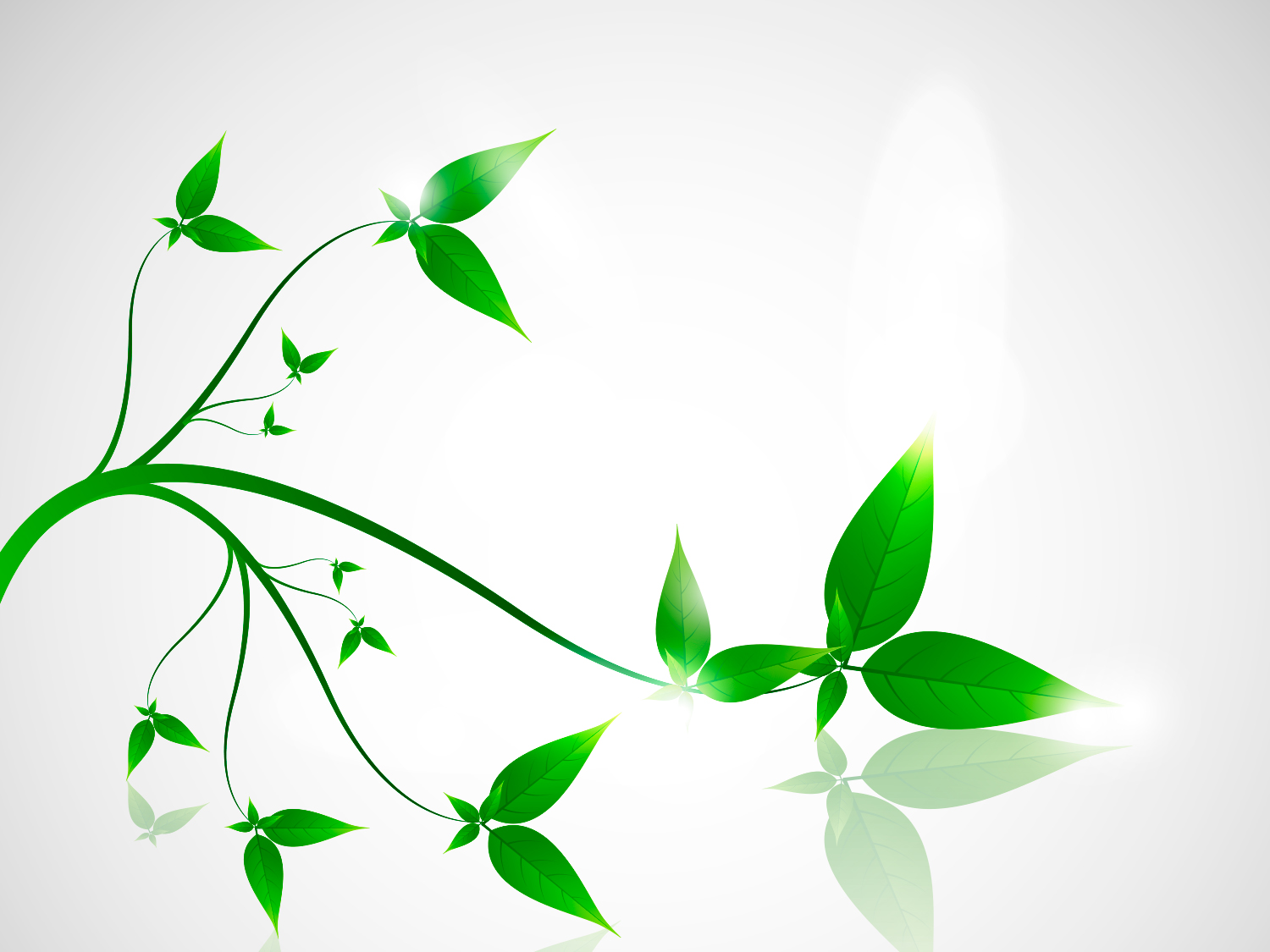 Из всех наук, которые должен знать человек, 
главнейшая есть наука о том как жить, 
делая как можно больше добра.
Л.Н.Толстой
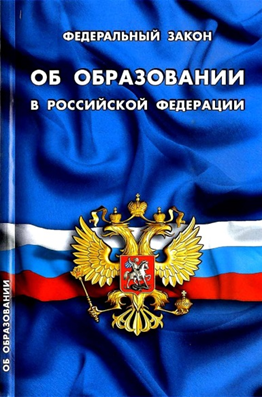 Закон Российской Федерации «Об образовании». 
Статья 2-я : «Государственная политика в области образования основывается на  гуманистическом  характере  образования.    В  приоритете общечеловеческие ценности, жизнь и здоровье человека, воспитание гражданственности  и  любви к Родине».
В требованиях ФГОС обозначено, что программа духовно-нравственного развития должна реализовываться в единстве урочной, внеурочной, внешкольной деятельности, в совместной педагогической работе.
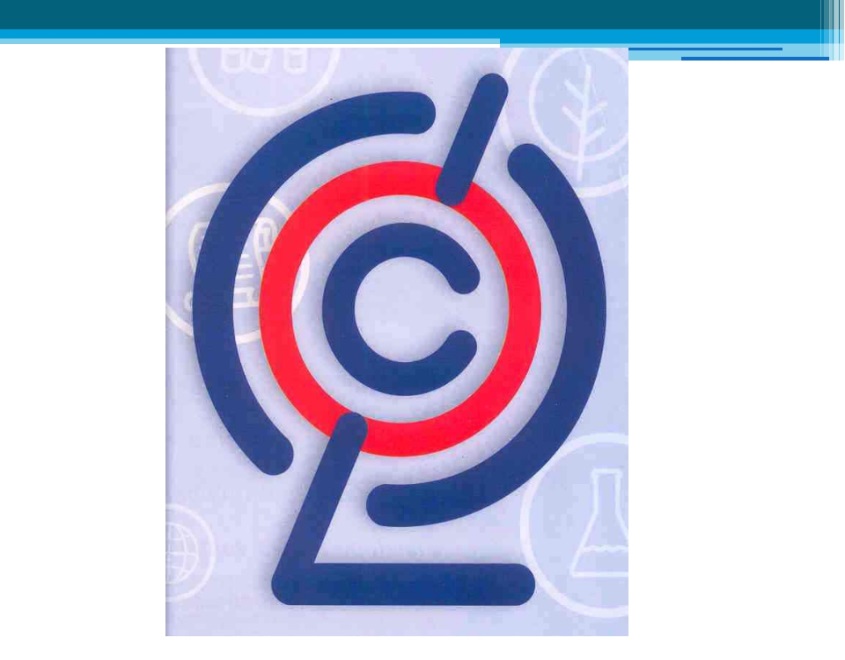 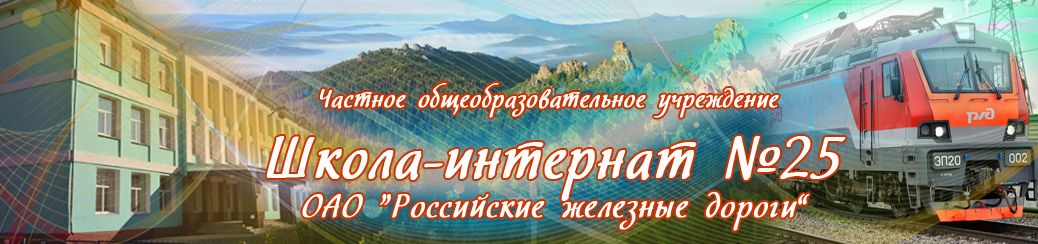 духовно-нравственное воспитание в школе
«Из всех наук, которые должен знать человек,
главнейшая есть наука о том, как жить, 
делая как   можно  больше  добра».
Л.Н.Толстой
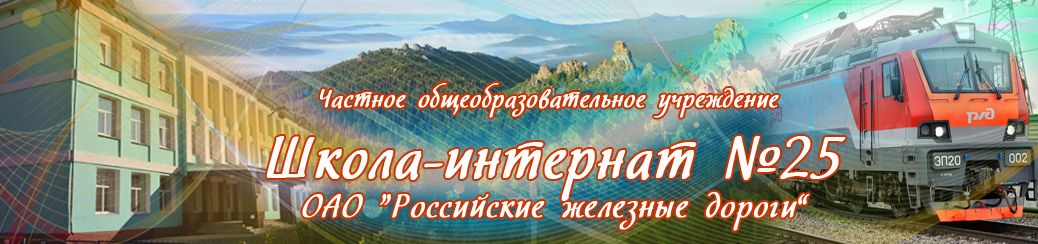 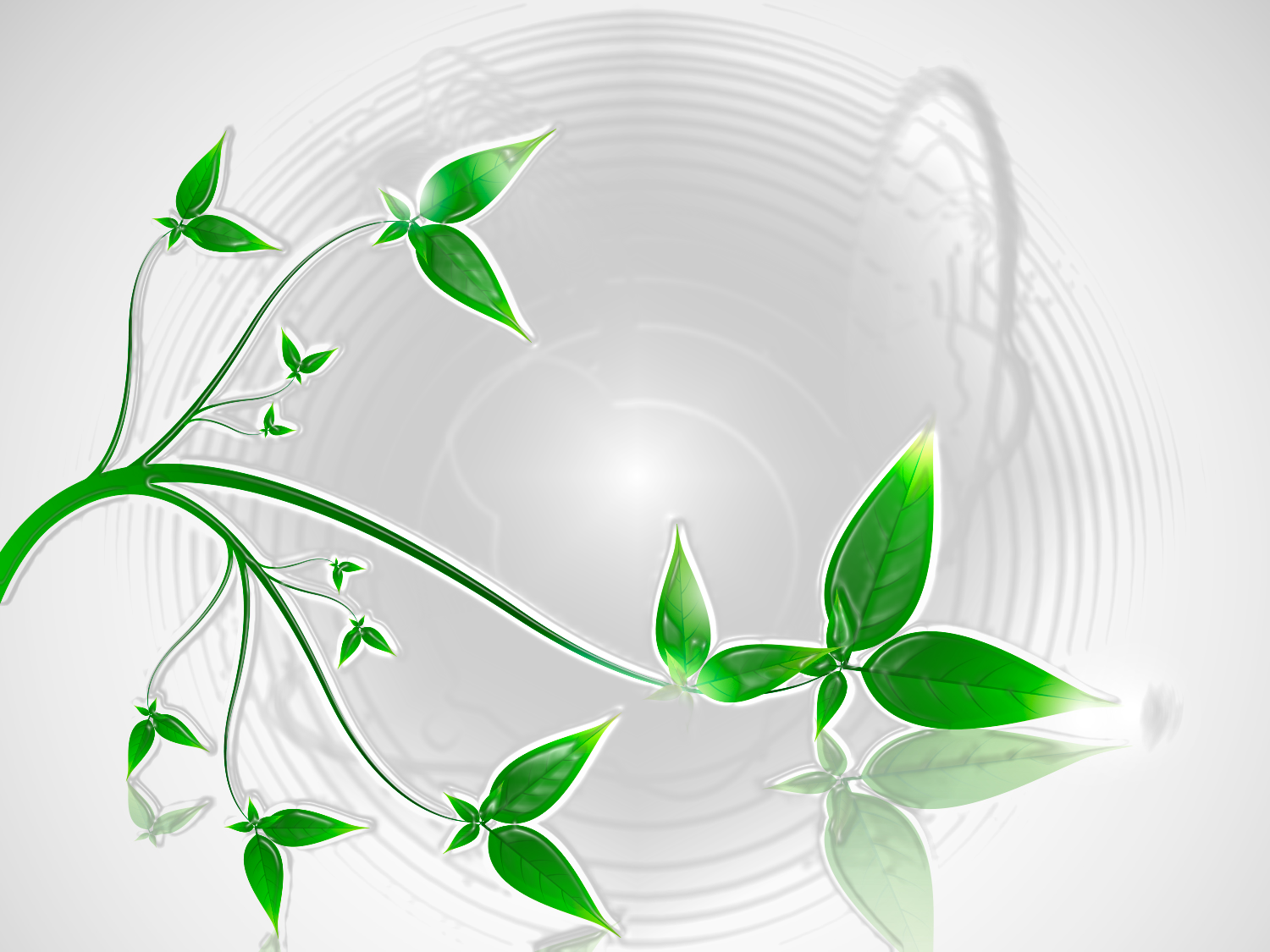 Формирование 
Нравственных понятий:
нравственных чувств (совести, долга, веры, ответственности, гражданственности, патриотизма),
нравственного облика (терпения, милосердия, незлобивости),
нравственной позиции (способности к различению добра и зла, проявлению самоотверженной любви, готовности к преодолению жизненных испытаний),
нравственного поведения (готовности служения людям и Отечеству, проявления духовной рассудительности, послушания, доброй воли).
духовно-нравственное воспитание в школе
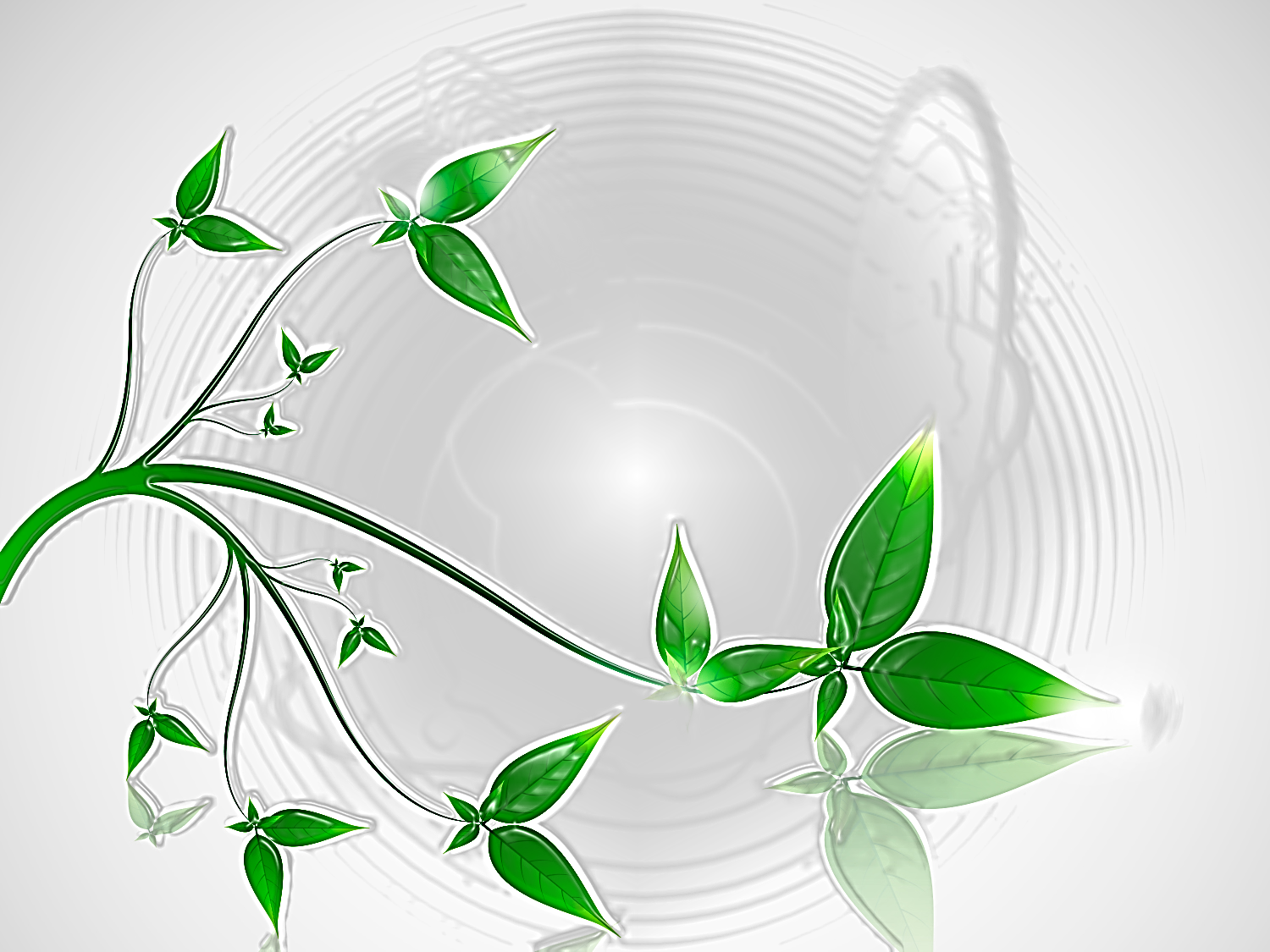 БАЗОВЫЕ ДУХОВНЫЕ ЦЕННОСТИ:
Родина - патриотизм, любовь к малой Родине, закон и порядок;
семья - любовь и верность, уважение к родителям, здоровье и достаток, забота о старших и младших;
труд - творчество, целеустремлённость, уважение к труду;
религия - милосердие, толерантность представление о духовности;
искусство - эстетическое развитие, гармония, красота, нравственный выбор;
природа - экологическое сознание, ценность чистоты родной земли, заповедная природа;
наука – ценность знания, стремление к истине, научная картина мира.
Духовно-нравственное воспитание
 в школе реализуется
ФГОС
ДО
Самоуправление
через
Социально-образовательное партнёрство
Федеральный государственный образовательный стандарт
общеинтеллектуальное
общекультурное
социальное
направления
гражданско- патриотическое
спортивно-оздоровительное
Содержание занятий для 1-4 кл.
«Математика и конструирование»
«Шахматы»
«Умники и умницы»
«Грамотей»
общеинтеллектуальное
«Домисолька» (вокал)
«Волна» (хор)
«Балаган» (театральный)
«Кукольный театр»
«Стиль» (хореография)
общекультурное
социальное
«Учусь создавать проект»
«Учусь учиться и действовать»
«Экология для младших школьников»
гражданско- патриотическое
«Край, в котором я живу»
спортивно-оздоровительное
«Подвижные игры»
«Радуга» (ритмическая гимнастика)
Содержание занятий для 5-7 кл.
«Языковой портфель»
«Занимательная математика»
«Шахматы»
«Введение в геометрию»
«Задачи прикладной направленности»
«Робототехника»
общеинтеллектуальное
общекультурное
«Камертон» (вокал)
«Эльдорадо» (бальные танцы)
«Сценическая речь»
социальное
«Познай себя»
«Мир проектов»
гражданско- патриотическое
«Этика»
«Путешествие по странам мира»
«Спортивные игры»
«Волейбол»
«Радуга» (ритмическая гимнастика)
спортивно-оздоровительное
Духовно-нравственное воспитание
 в школе реализуется
ФГОС
ДО
Самоуправление
через
Социально-образовательное партнёрство
самоуправление
Президент
Вице-президент
Кабинет министров
Министерство культуры и просвещения
Министерство по работе с младшей школой
Министерство 
медиа и печати
Министерство по работе со средним звеном
Министерство
 спорта и обороны
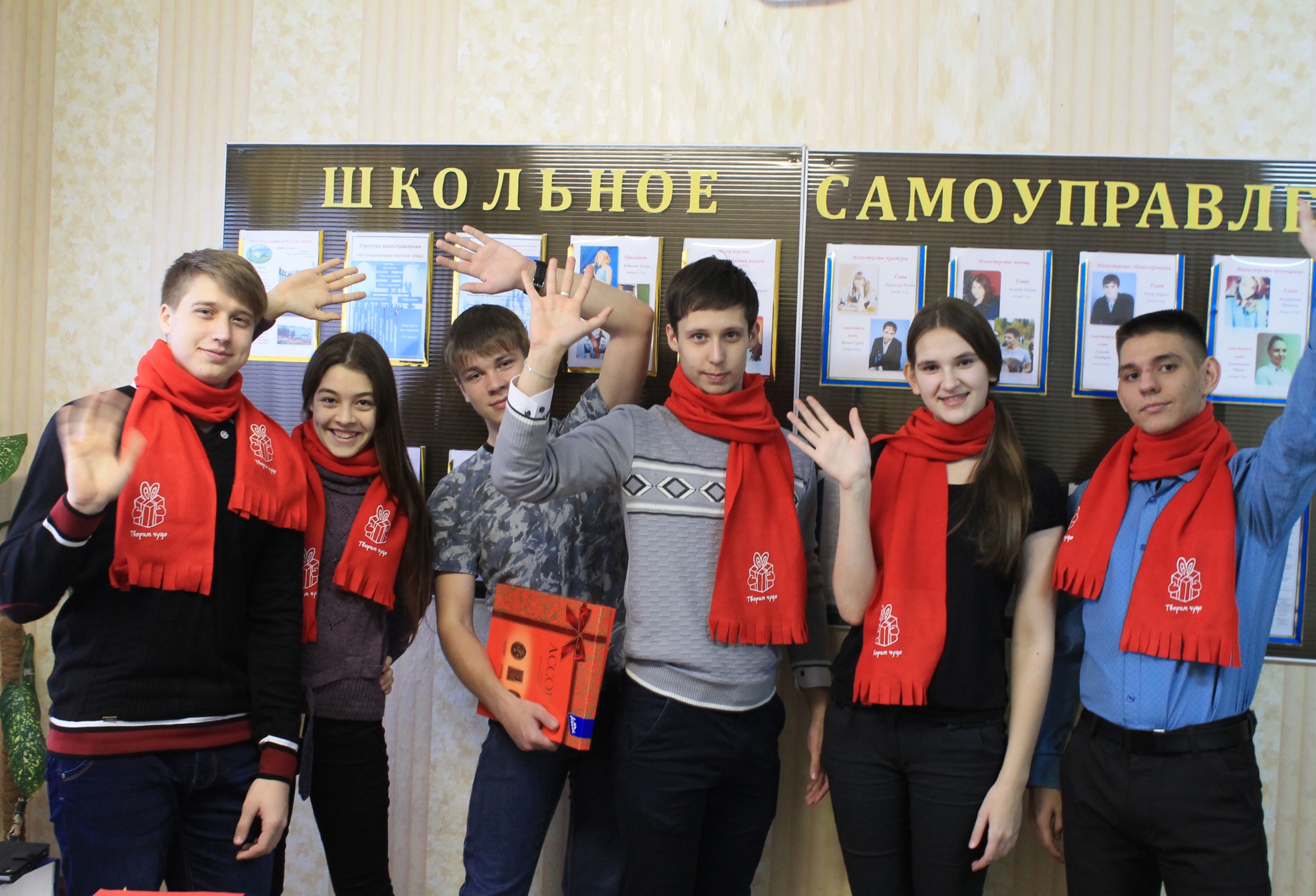 Команда «Атмосфера добра»
 основана в 2015 году
Сотрудничество с 
Центром социальной помощи
семье и детям «Радуга»
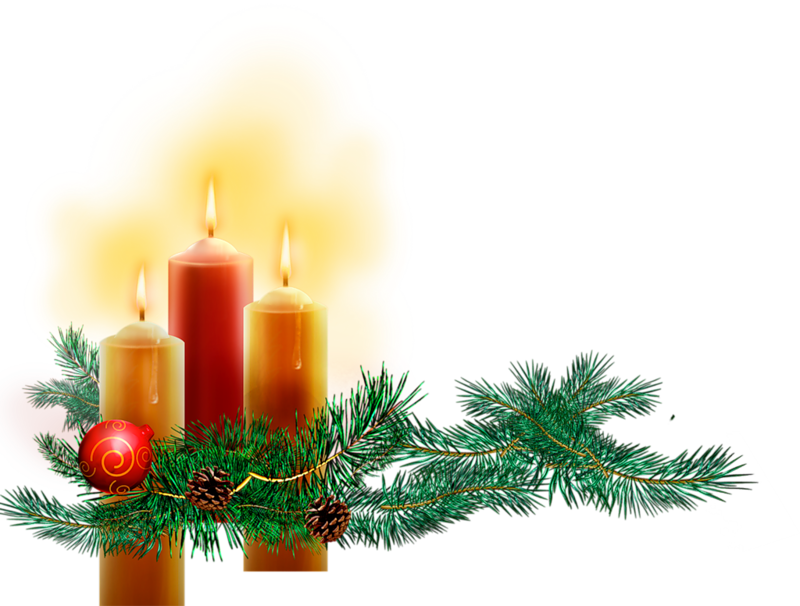 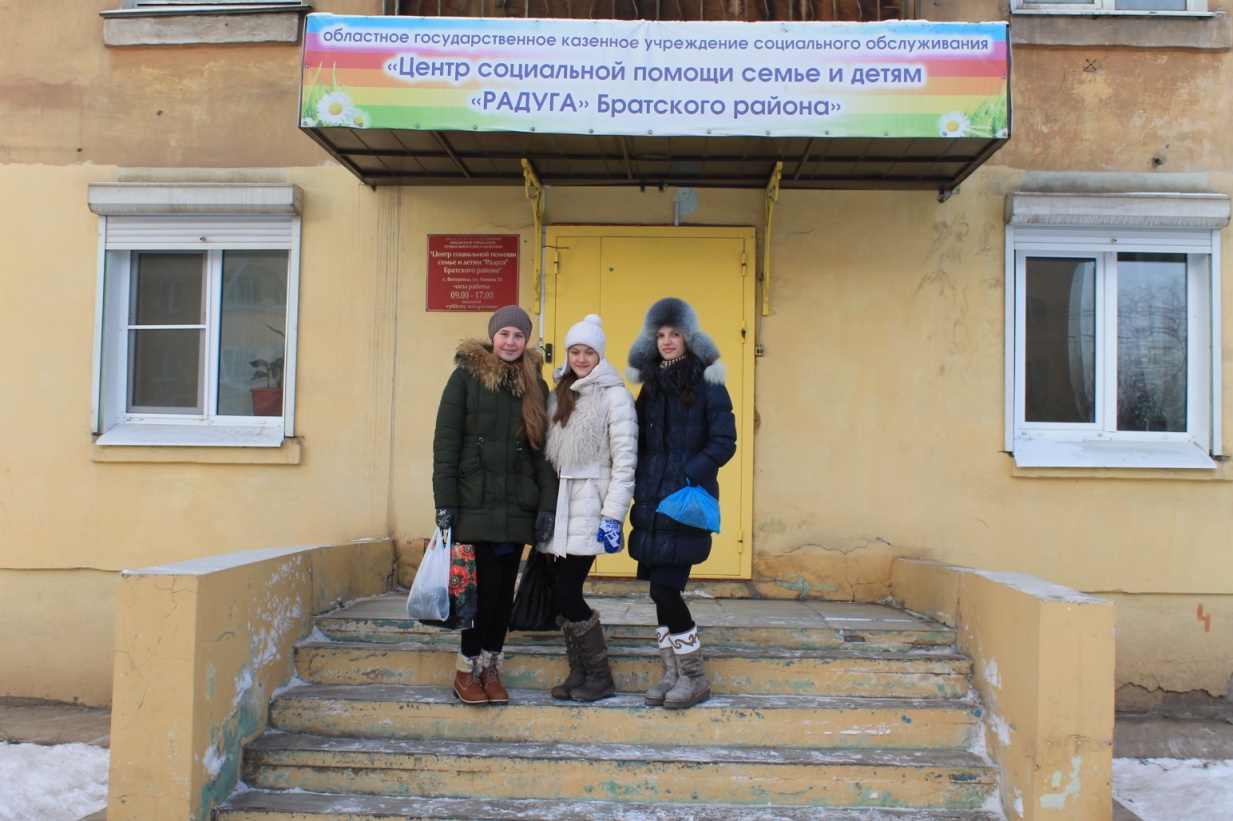 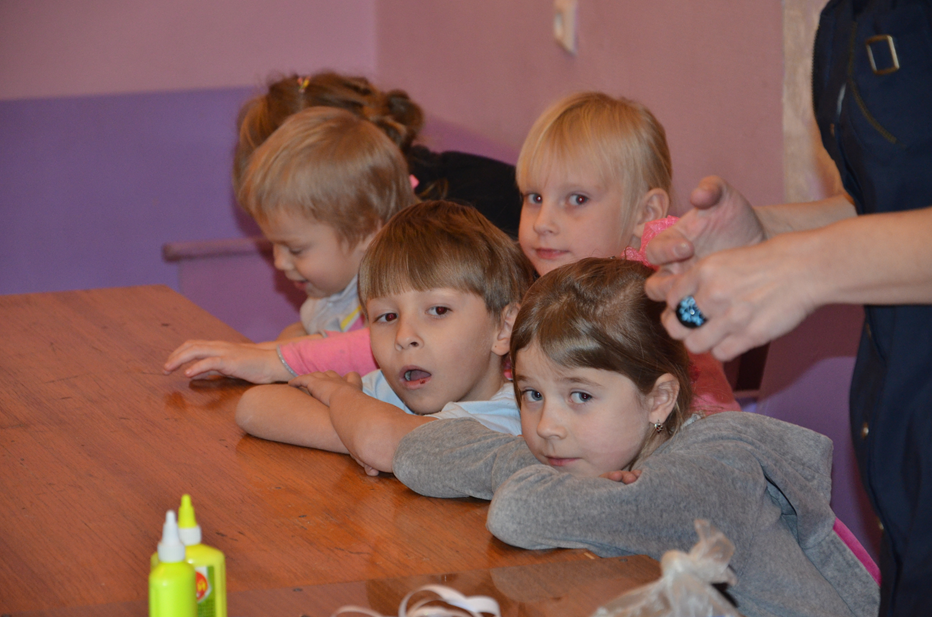 Помощь  детям из неблагополучных семей
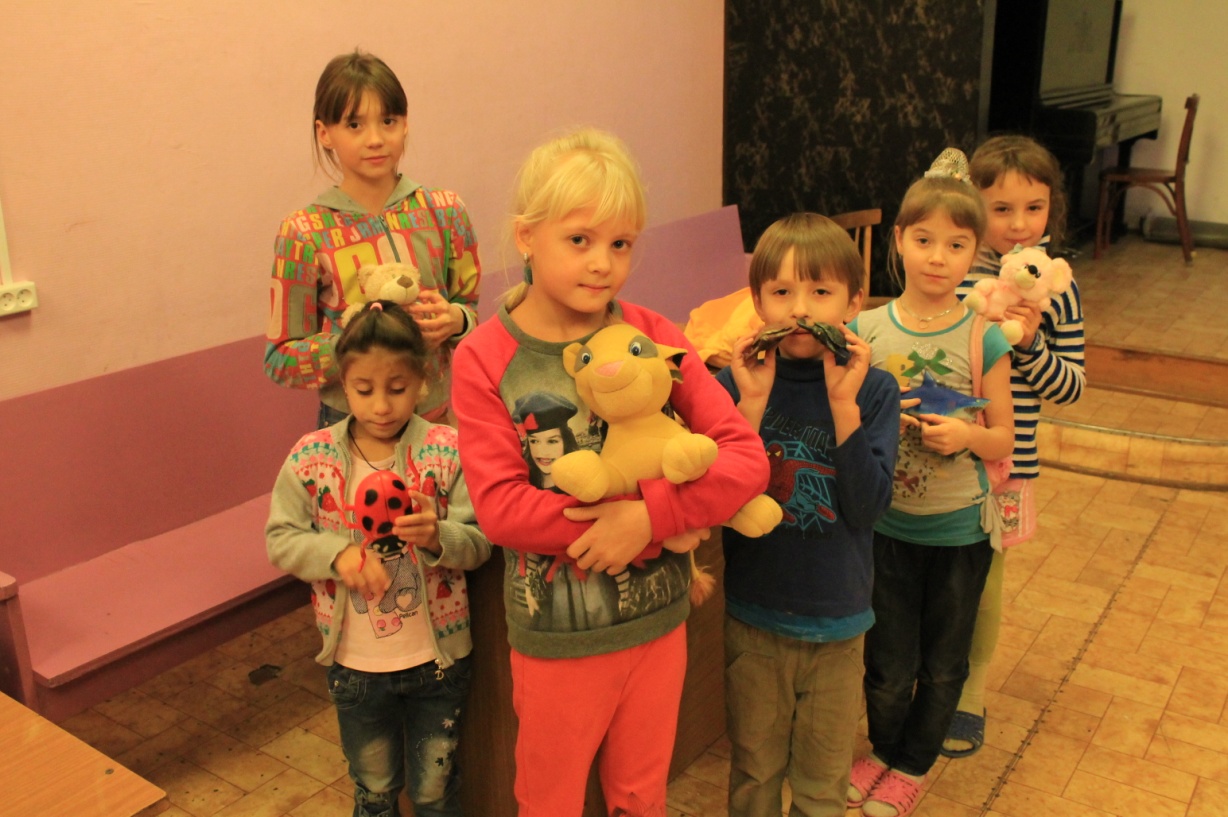 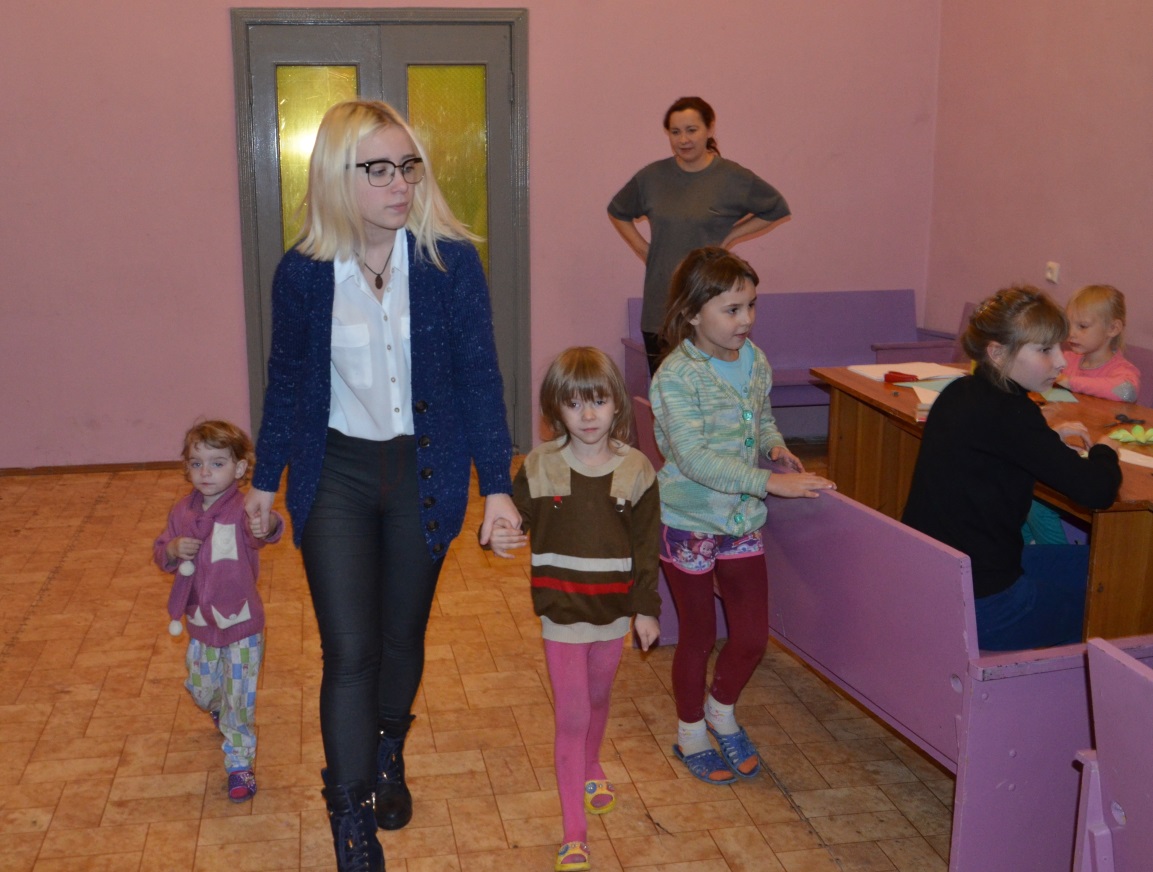 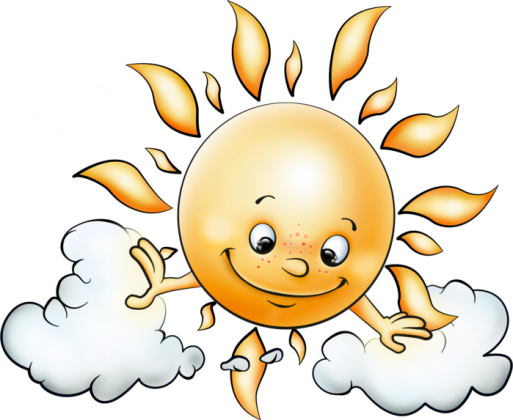 Акция «Твори добро»
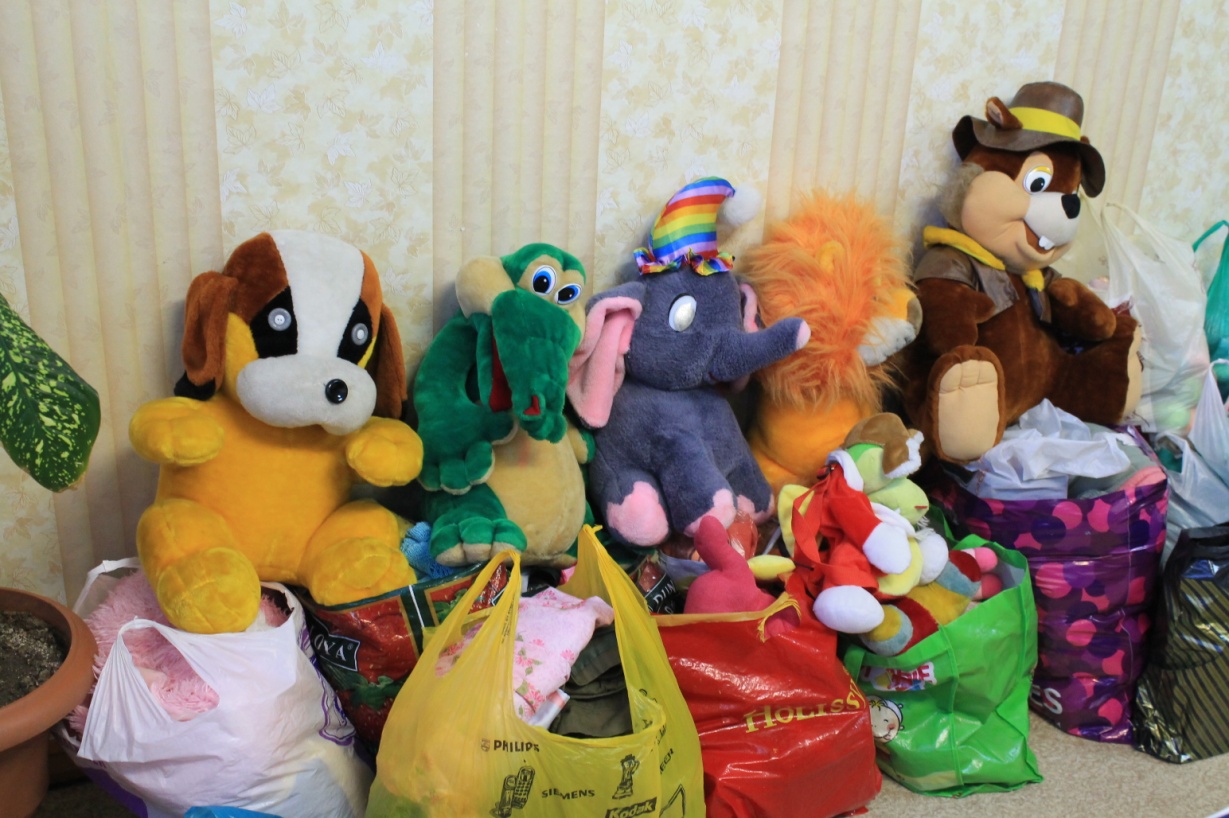 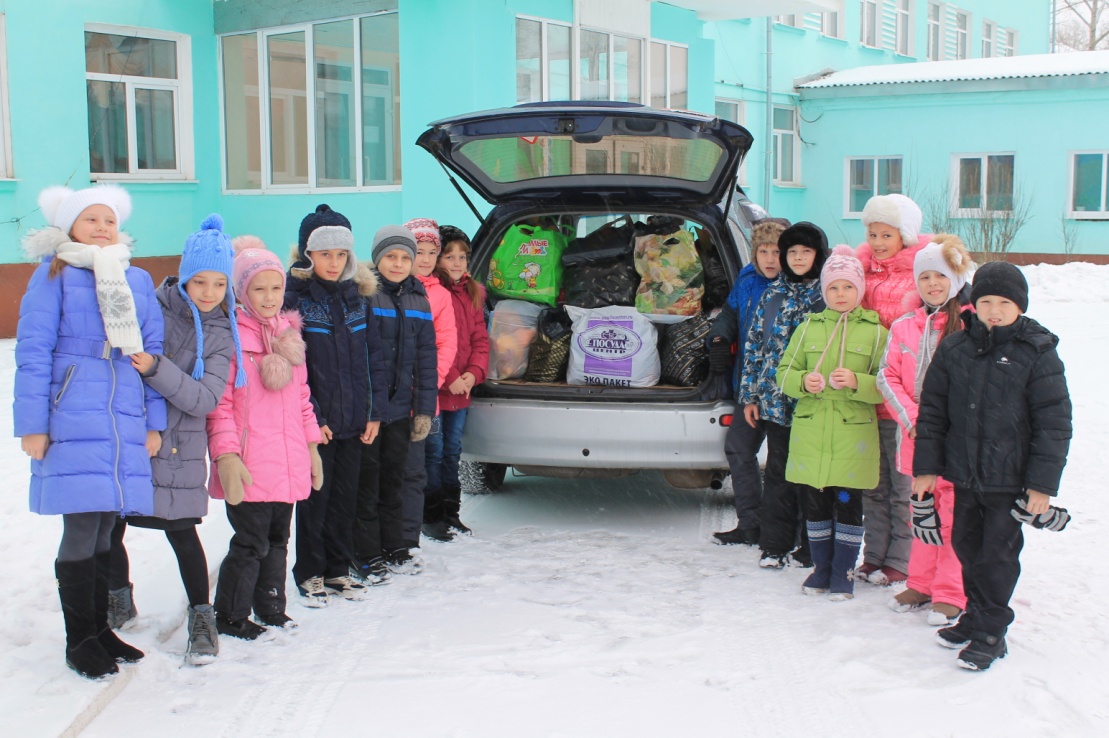 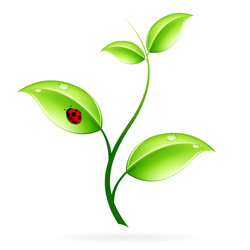 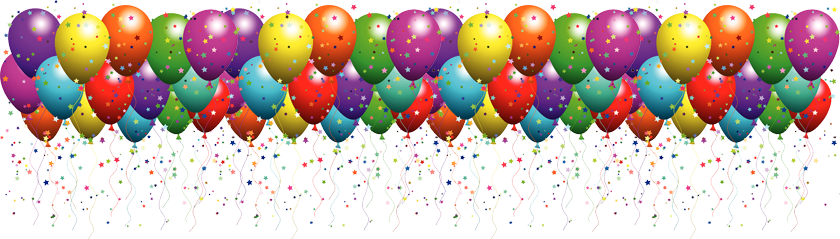 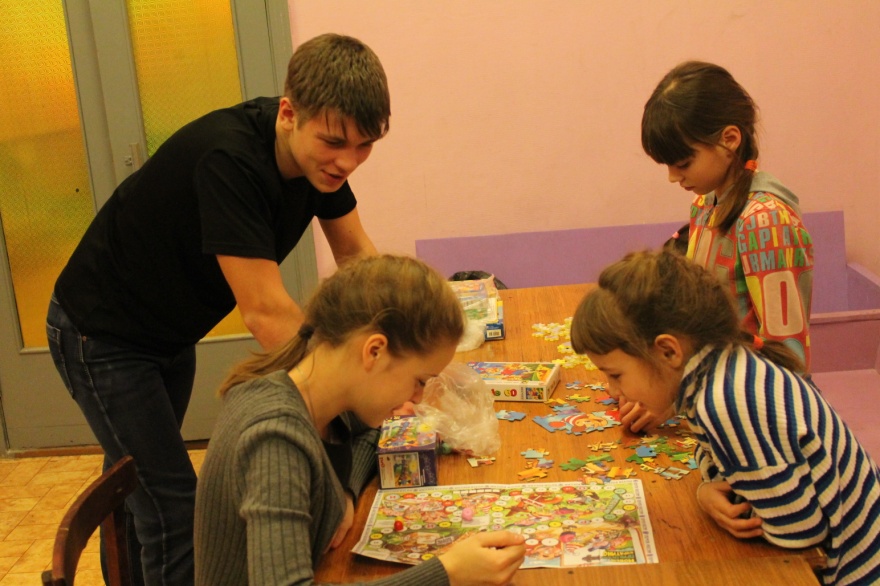 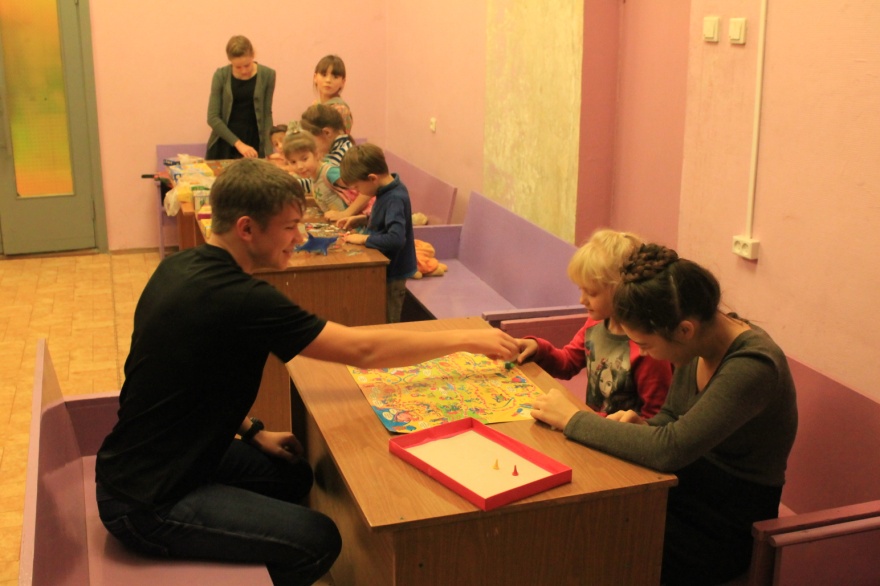 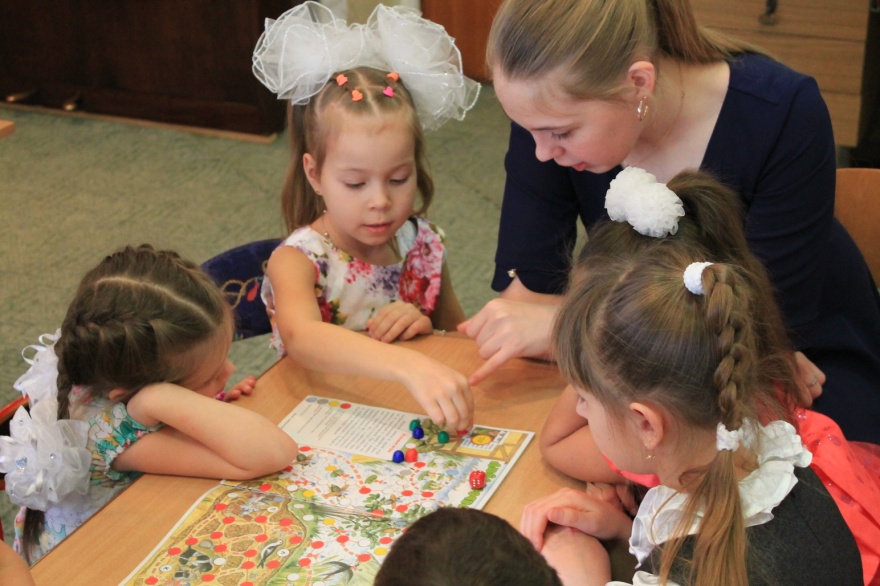 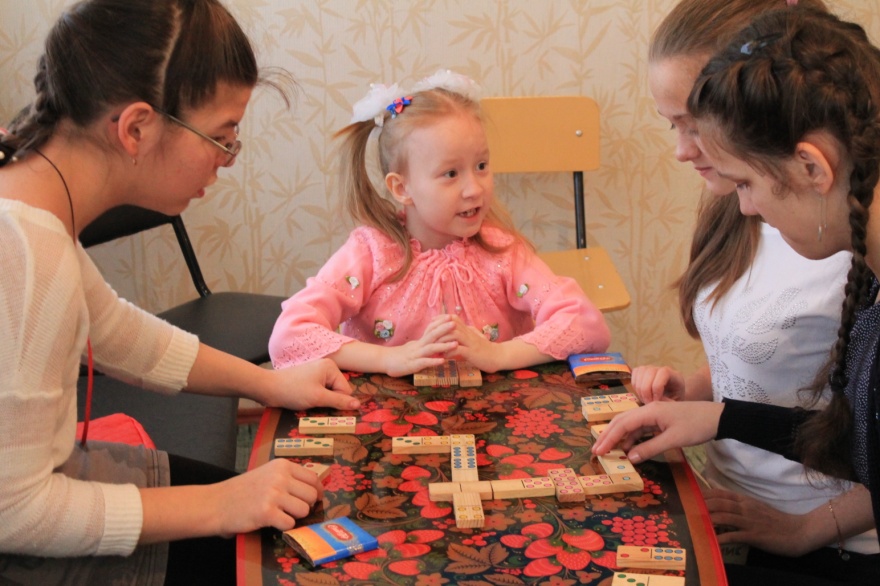 Играем в настольные игры
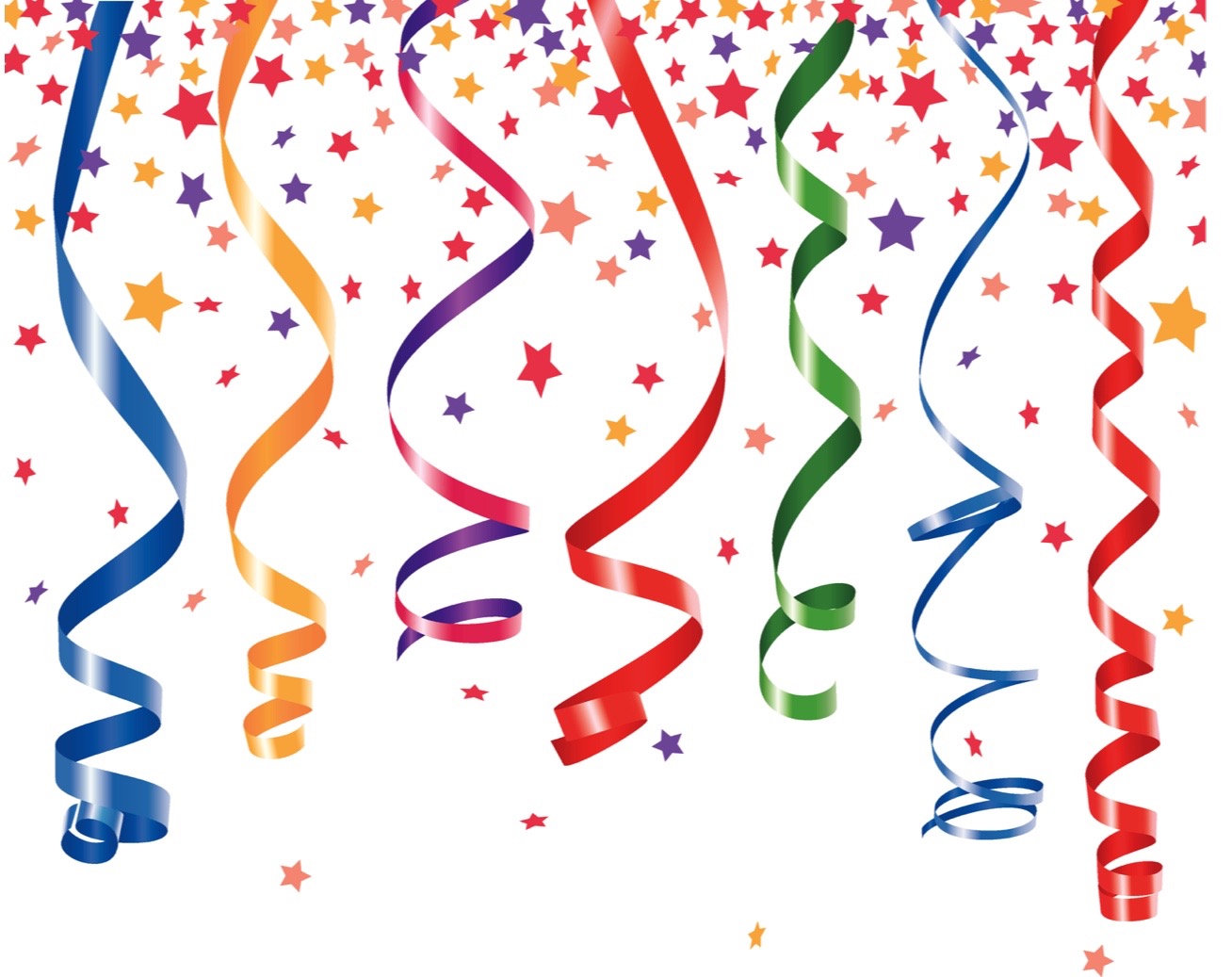 Изготовление новогодних игрушек
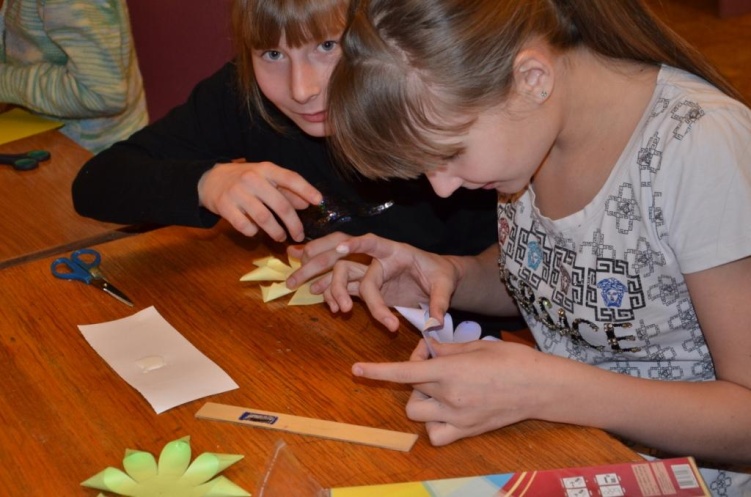 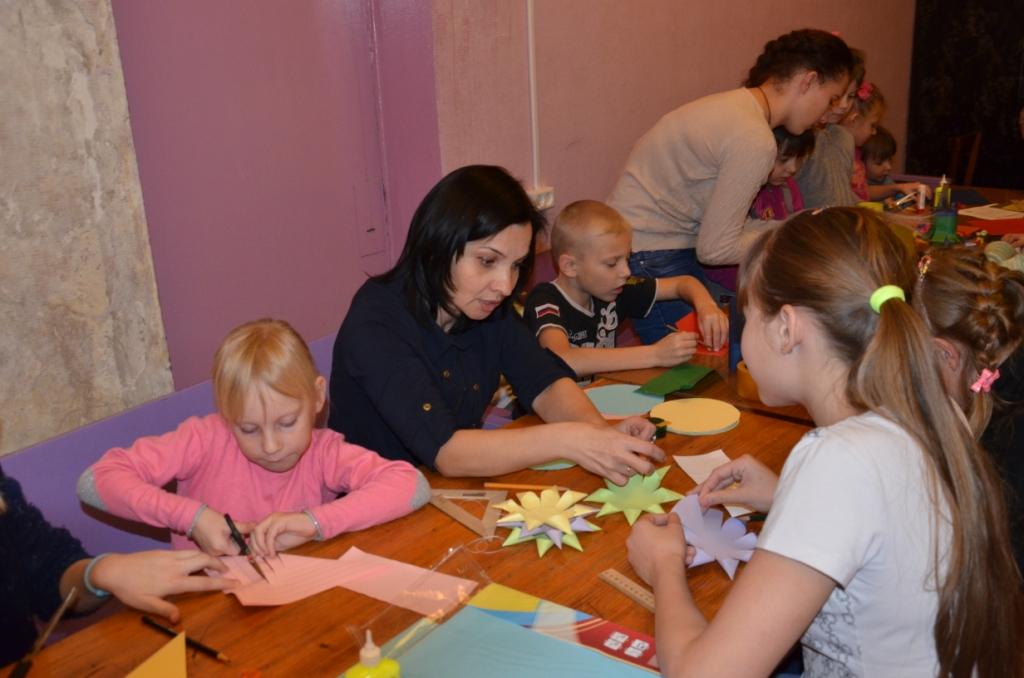 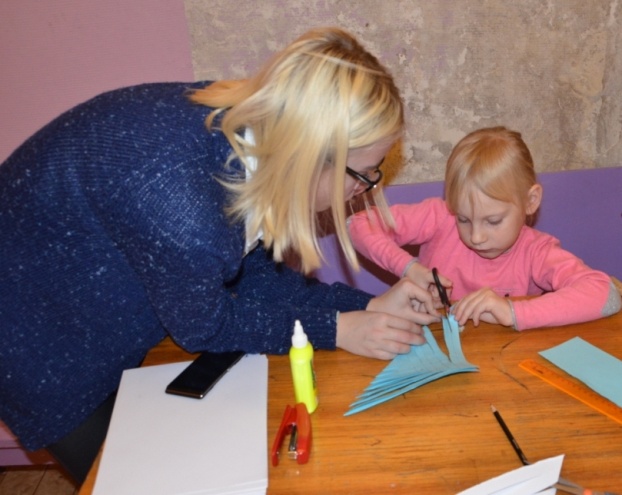 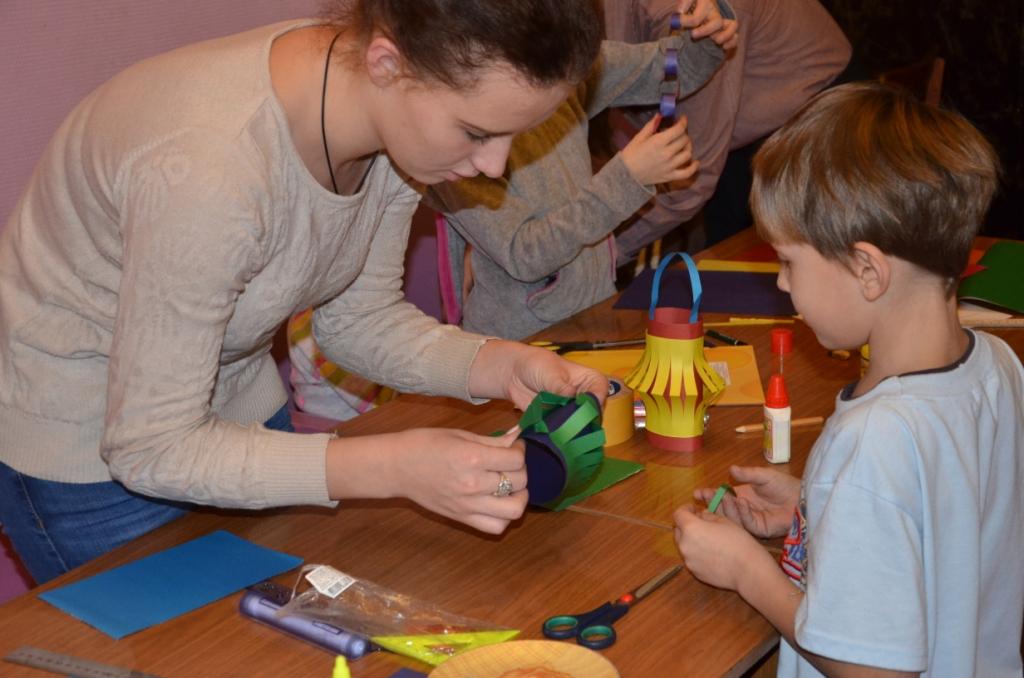 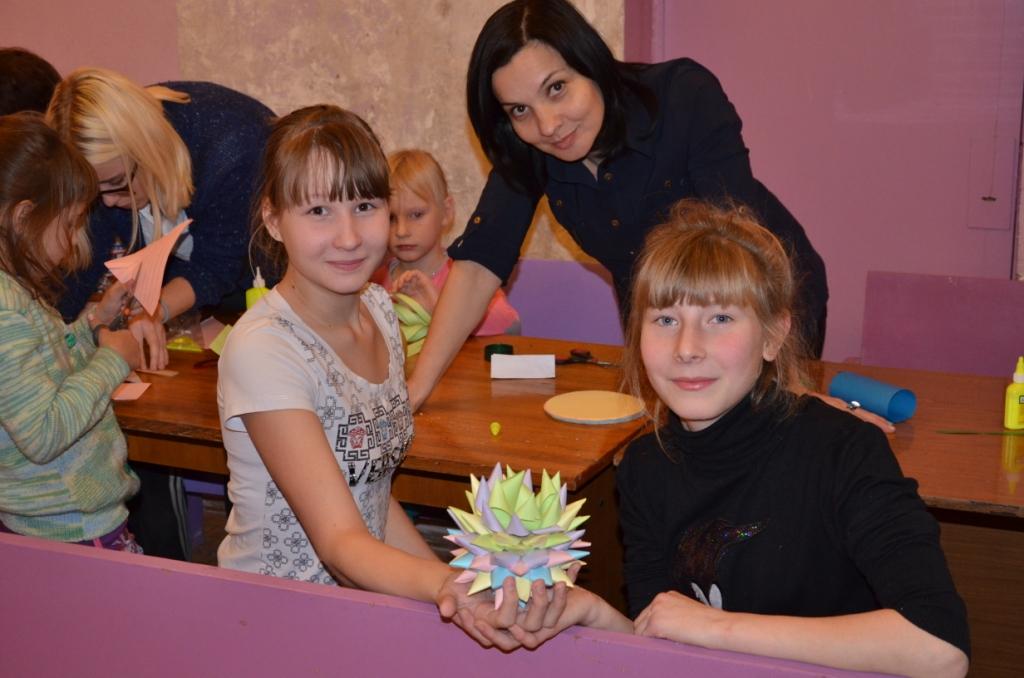 Кукольный театр «Народные сказки»
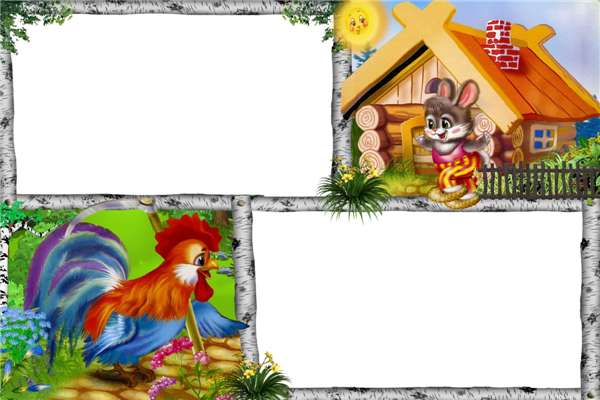 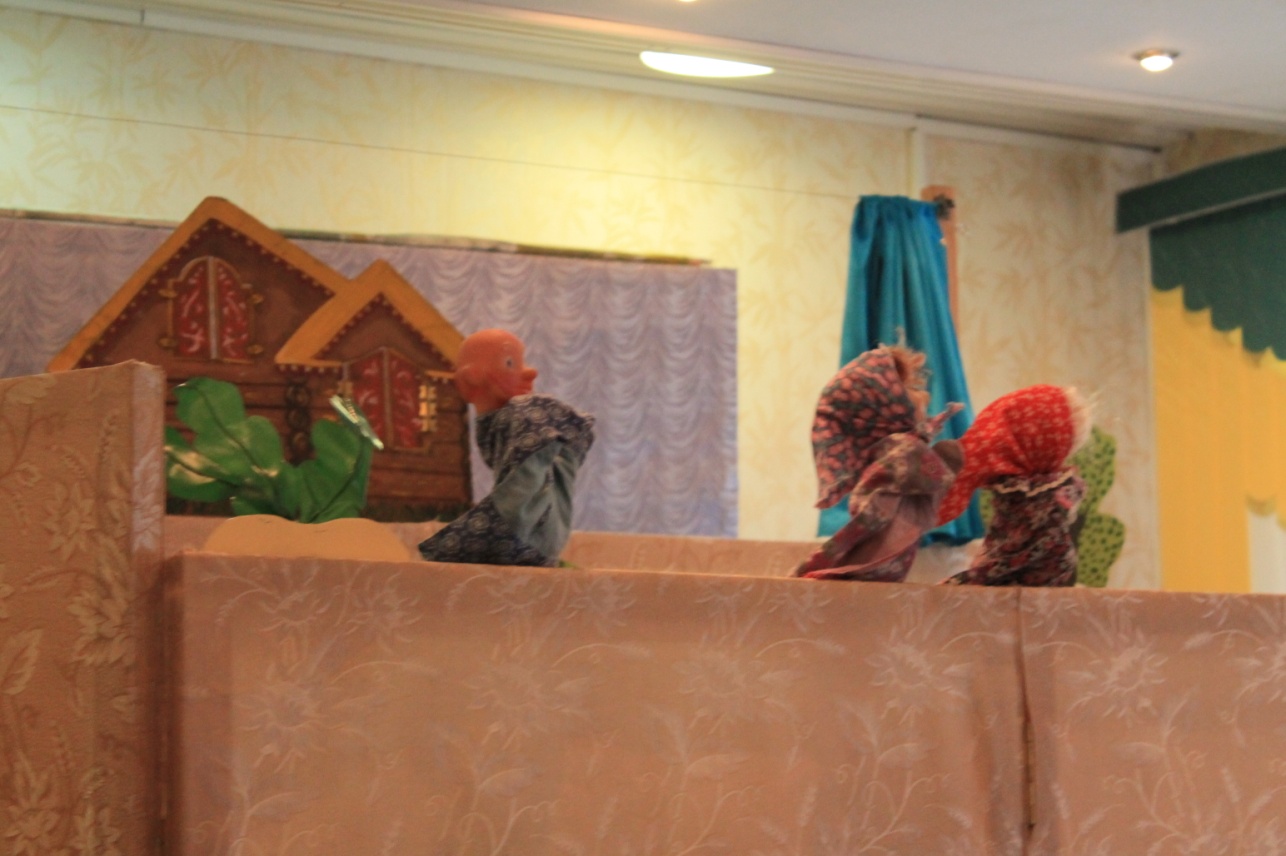 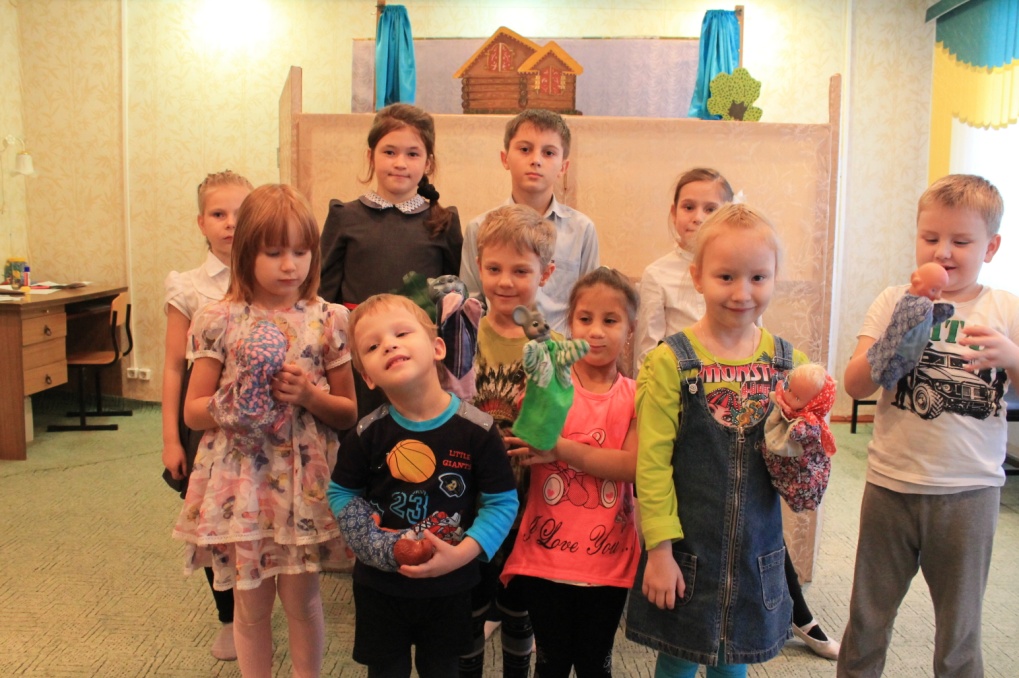 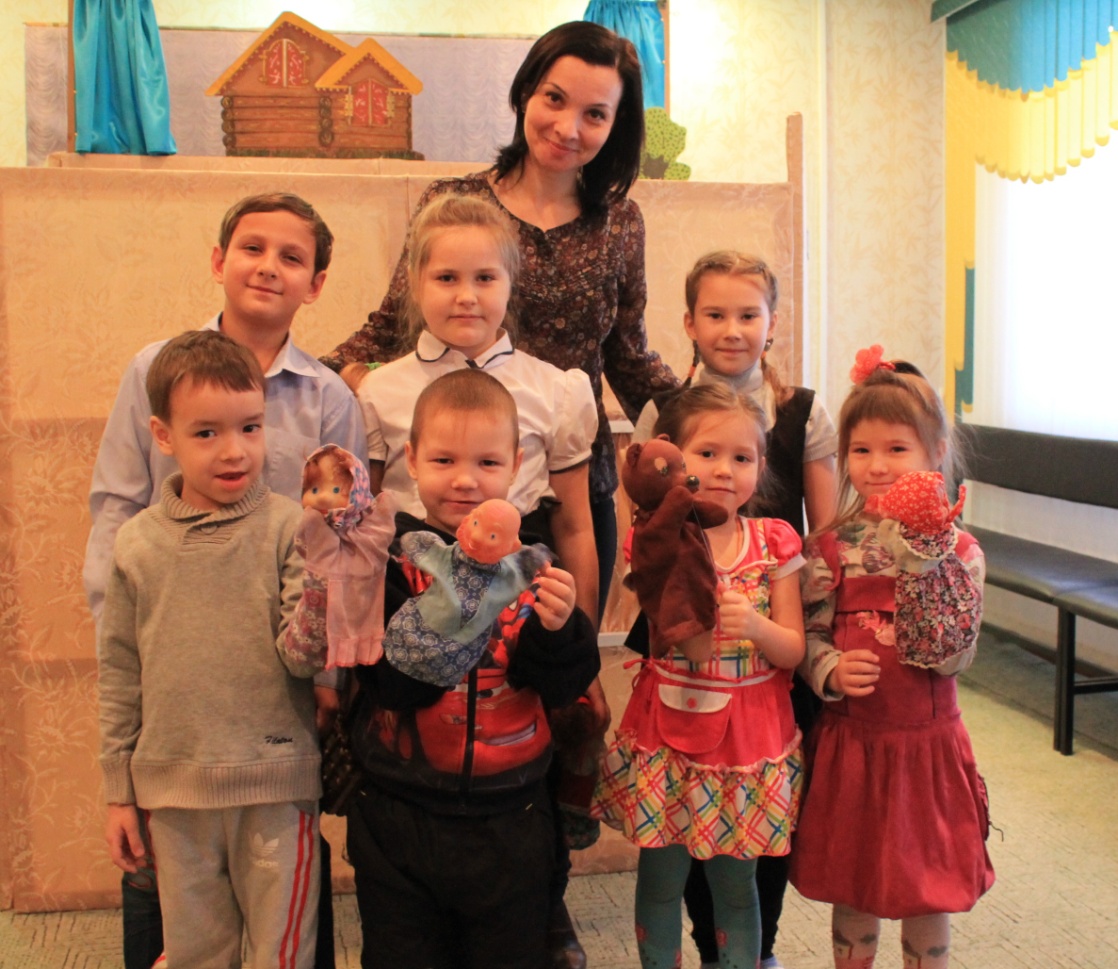 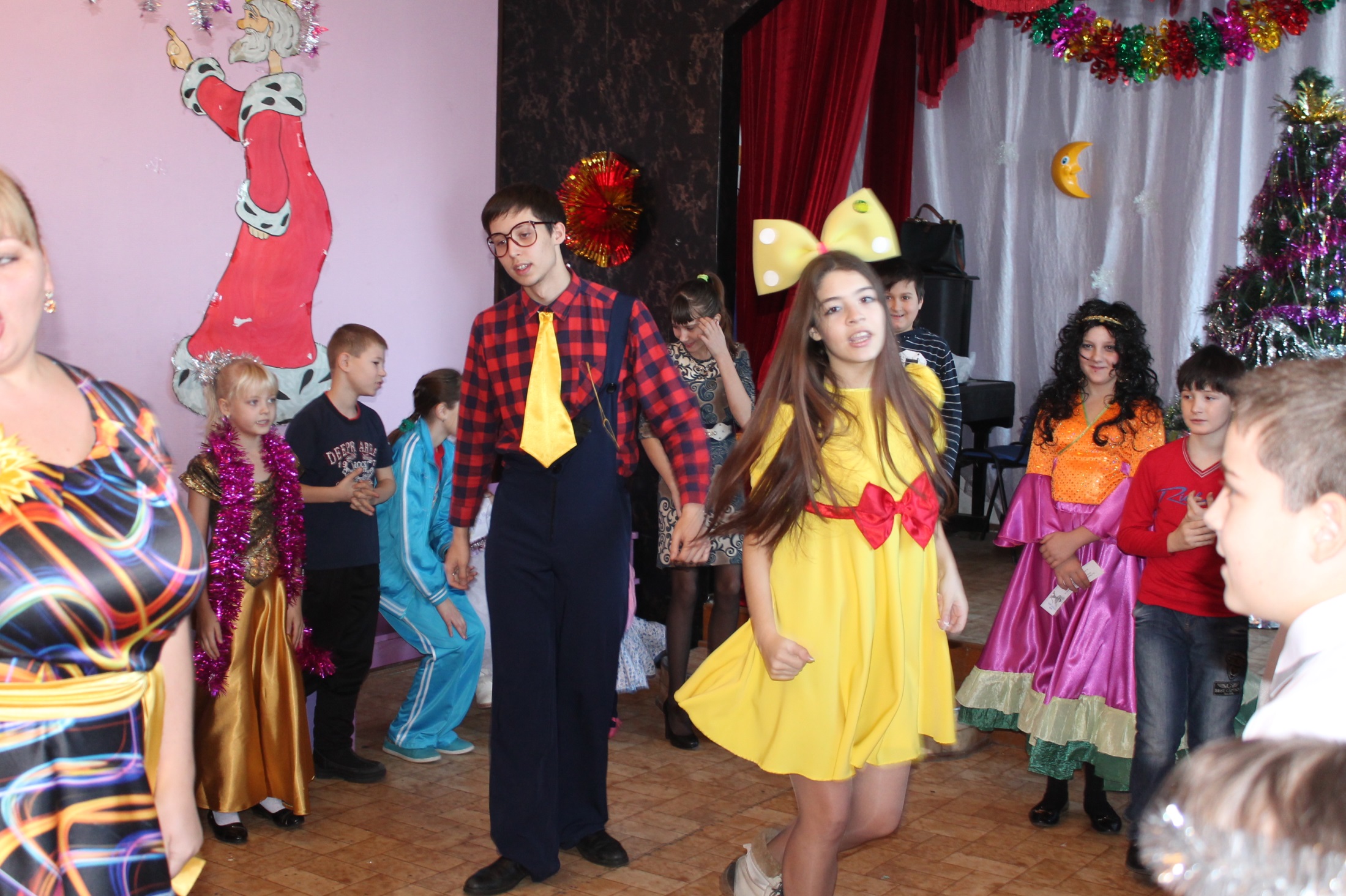 Духовно-нравственное воспитание
 в школе реализуется
ФГОС
ДО
Самоуправление
через
Социально-образовательное партнёрство
Дополнительное образование
•	
«Балаган»
(театральное 
объединение)
Юный железнодорожник
«Домисолька» 
(вокальное 
объединение)
«Стиль»
(хореографическое объединение)
кружки секции
кружки,
секции
«Камертон»
(вокальное 
объединение)
«Своя атмосфера»
(театральное 
объединение)
Фитнес
Спортивные игры
Бисероплетение
Концерты, представления, конкурсы…
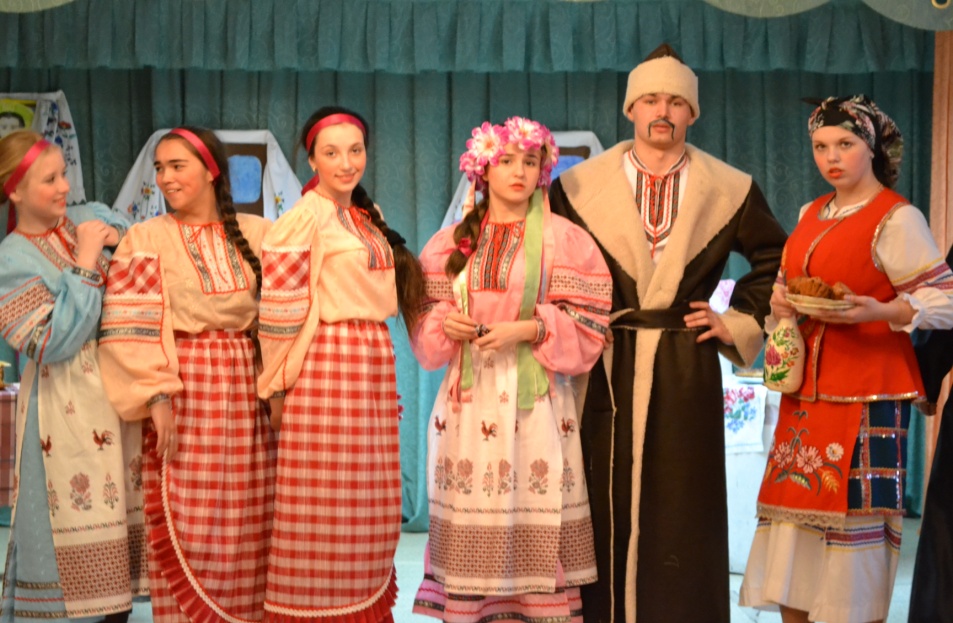 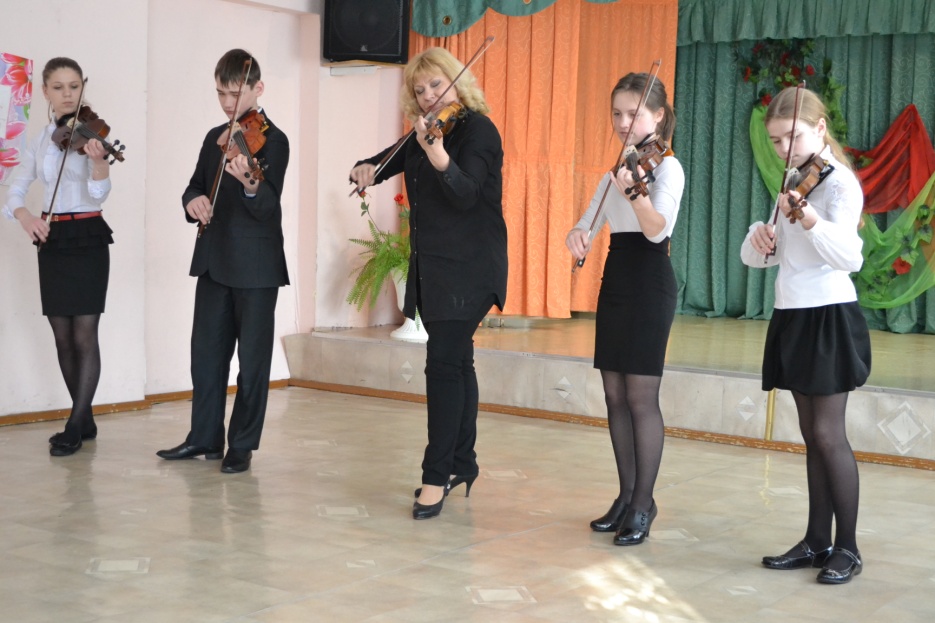 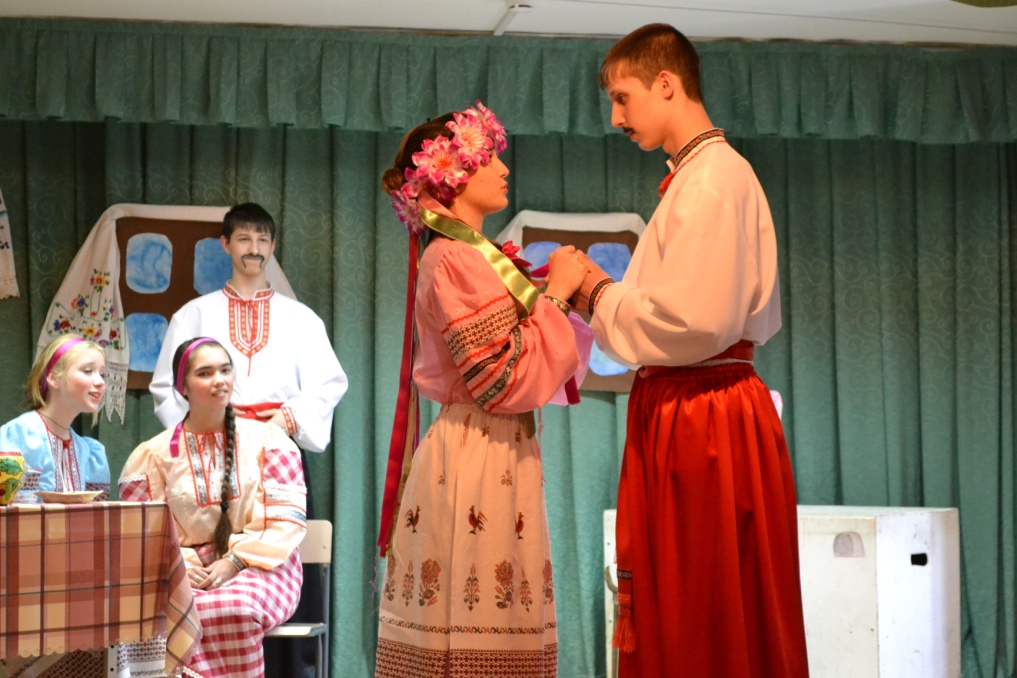 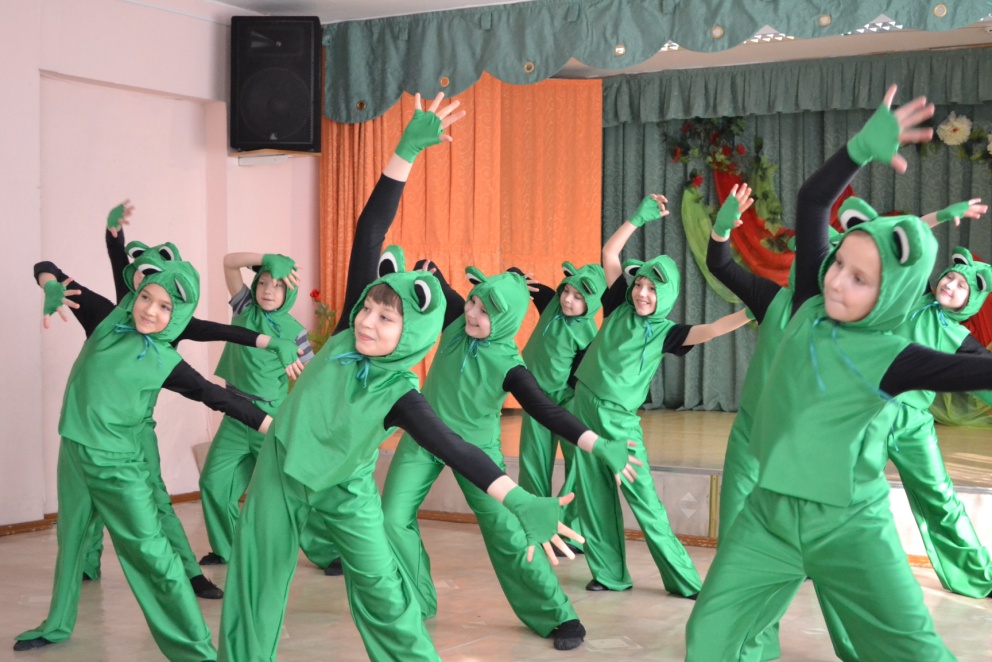 Духовно-нравственное воспитание
 в школе реализуется
ФГОС
ДО
Самоуправление
через
Социально-образовательное партнёрство
Социальное партнёрство
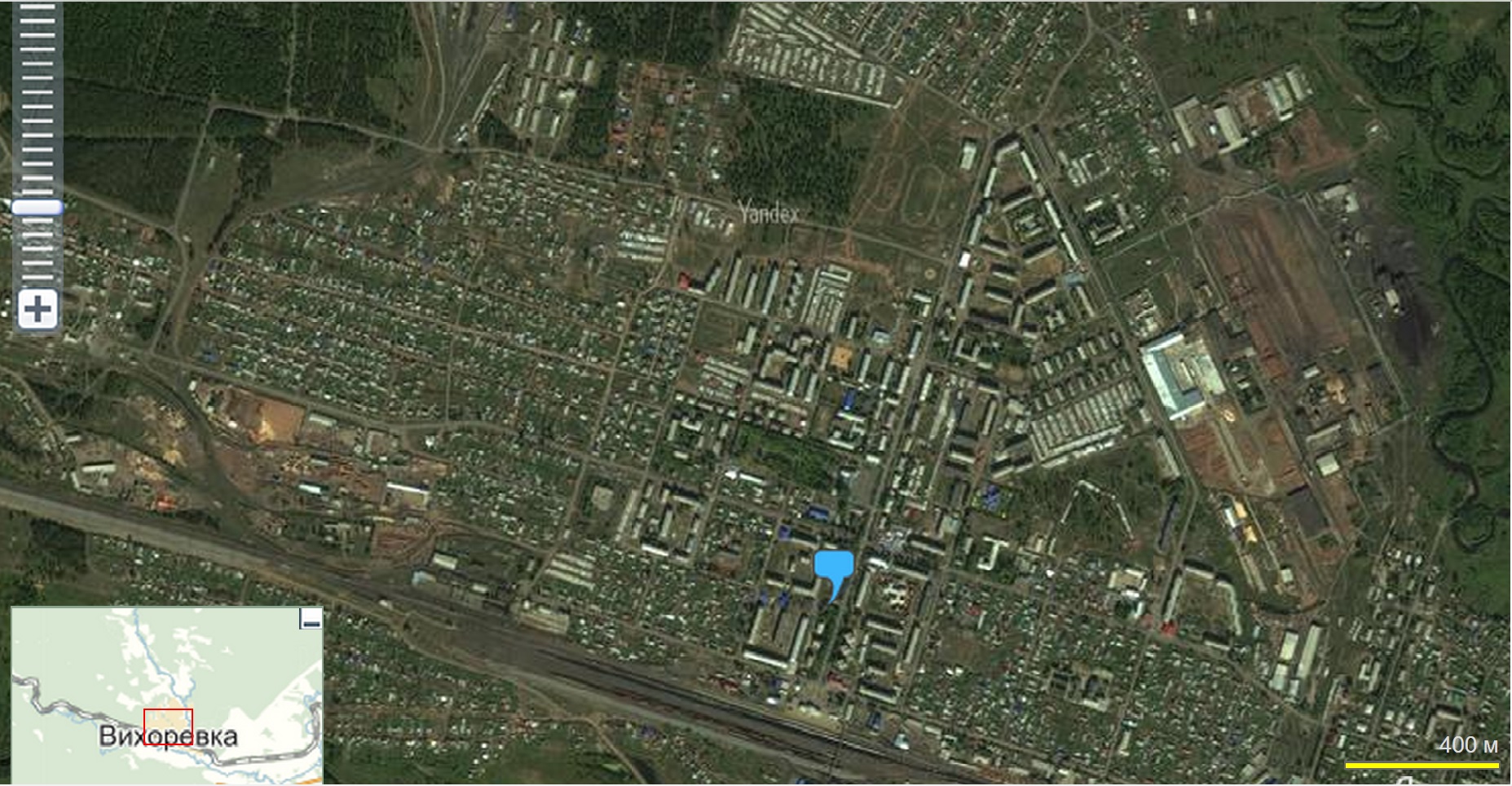 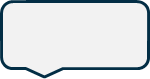 Локомотив
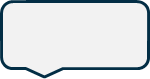 Сосновые родники
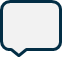 Музыкальная школа
Акцент
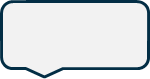 ДДТ
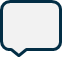 СК   
«Таежный»
Школы города
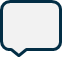 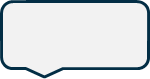 БЦК
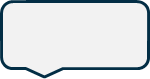 Храм
Николая Чудотворца
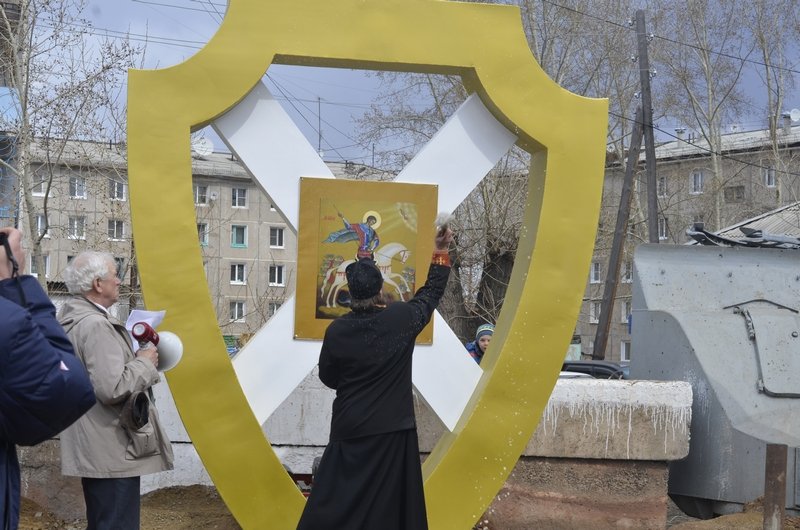 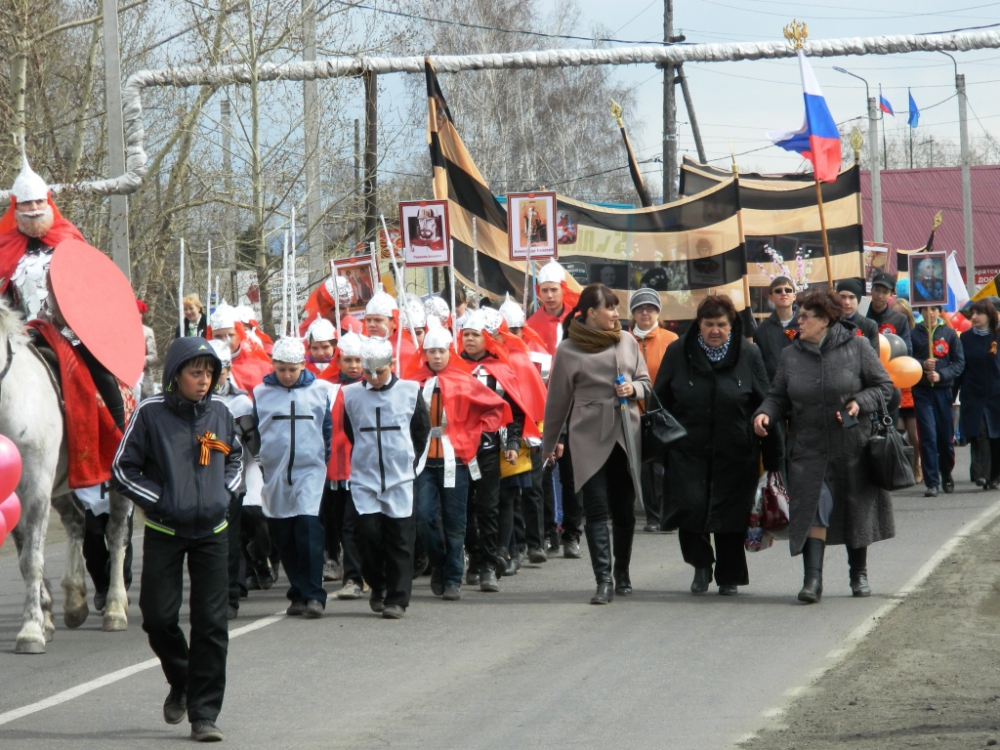 Проект «ОДНОЙ МЫ СВЯЗАНЫ СУДЬБОЙ»
Коррекционная школа. 2015 год
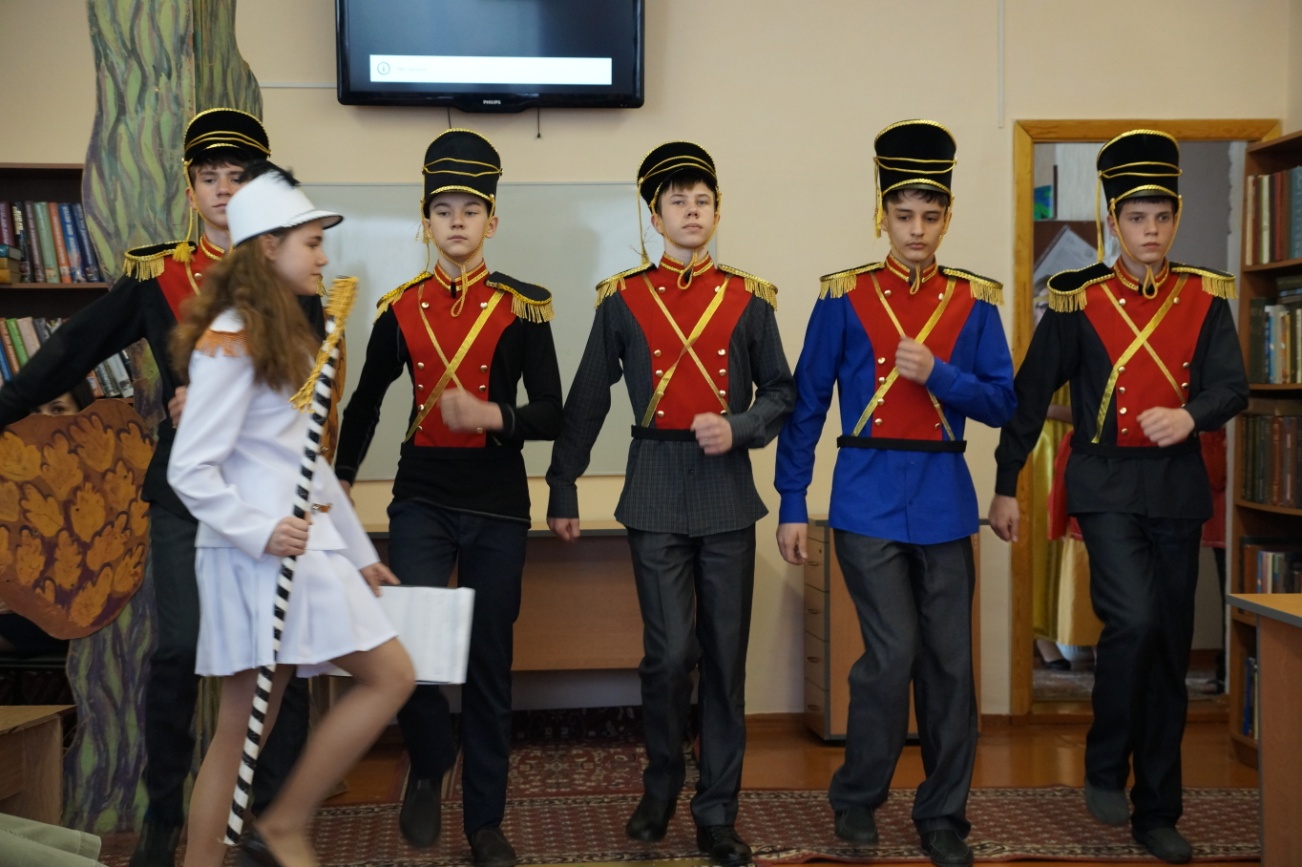 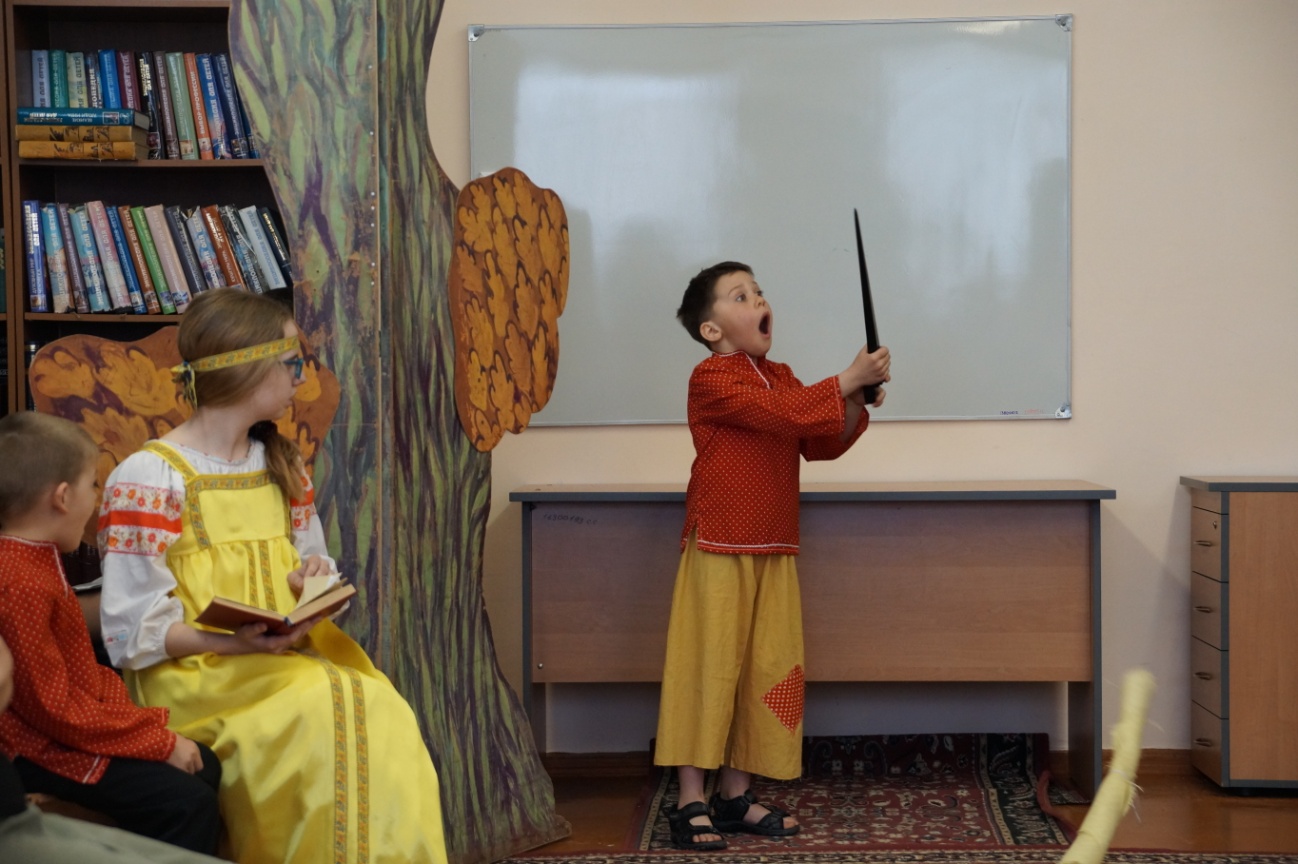 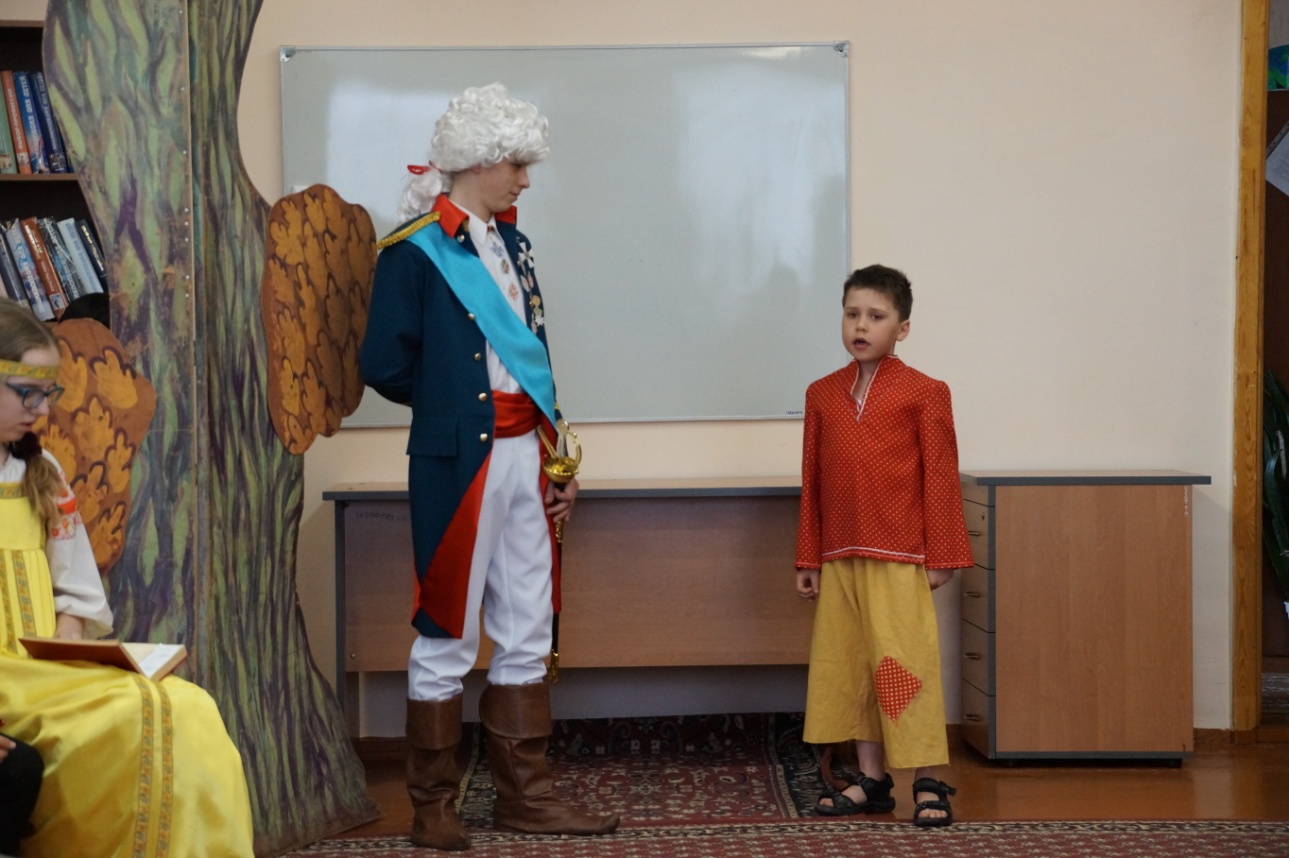 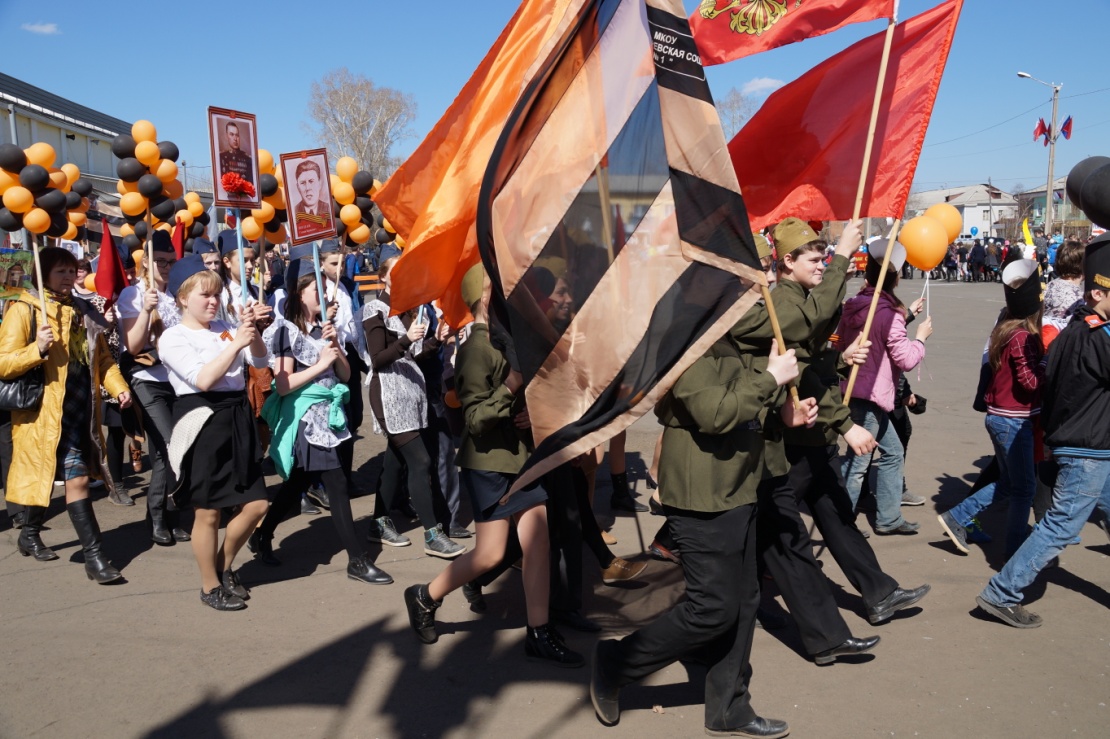 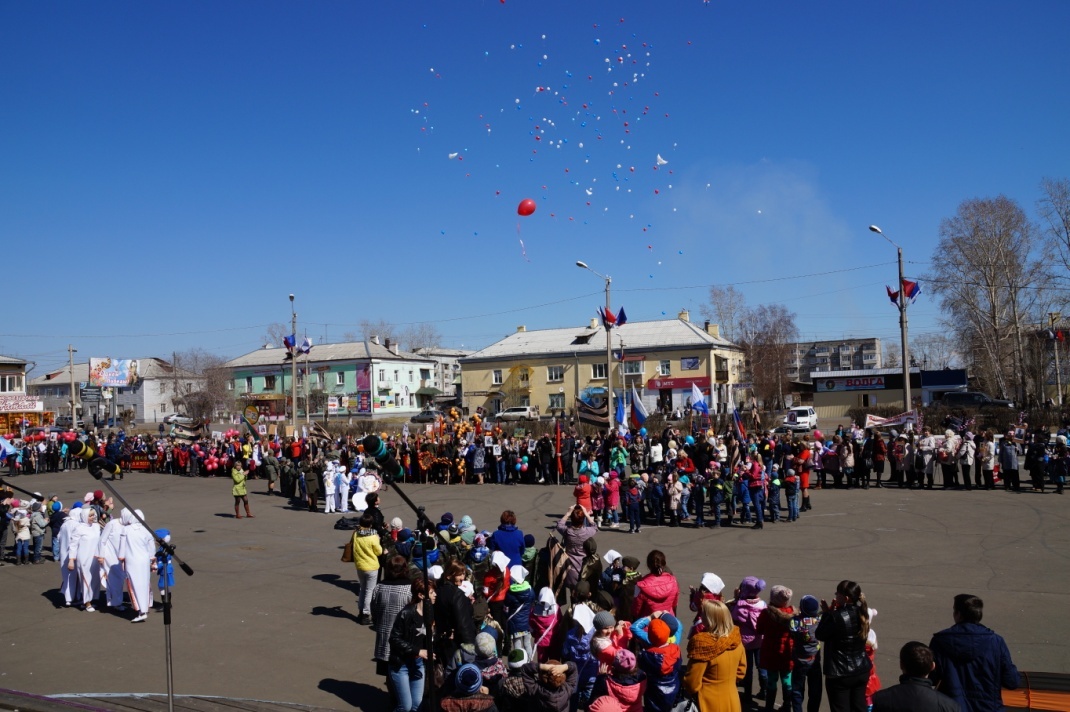 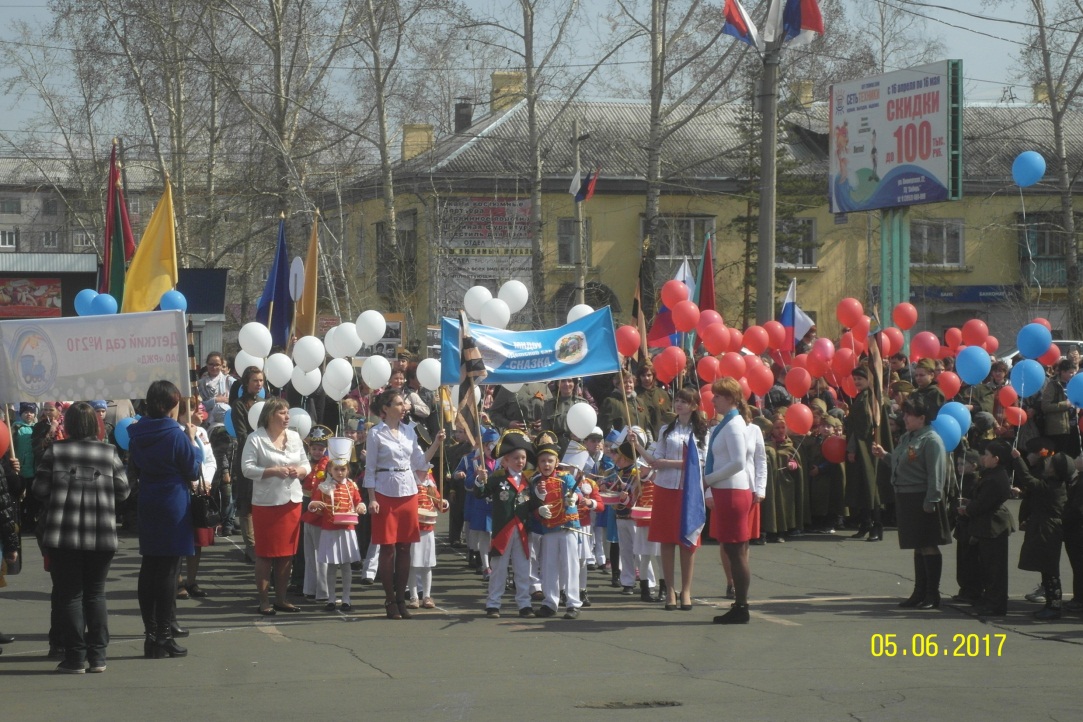 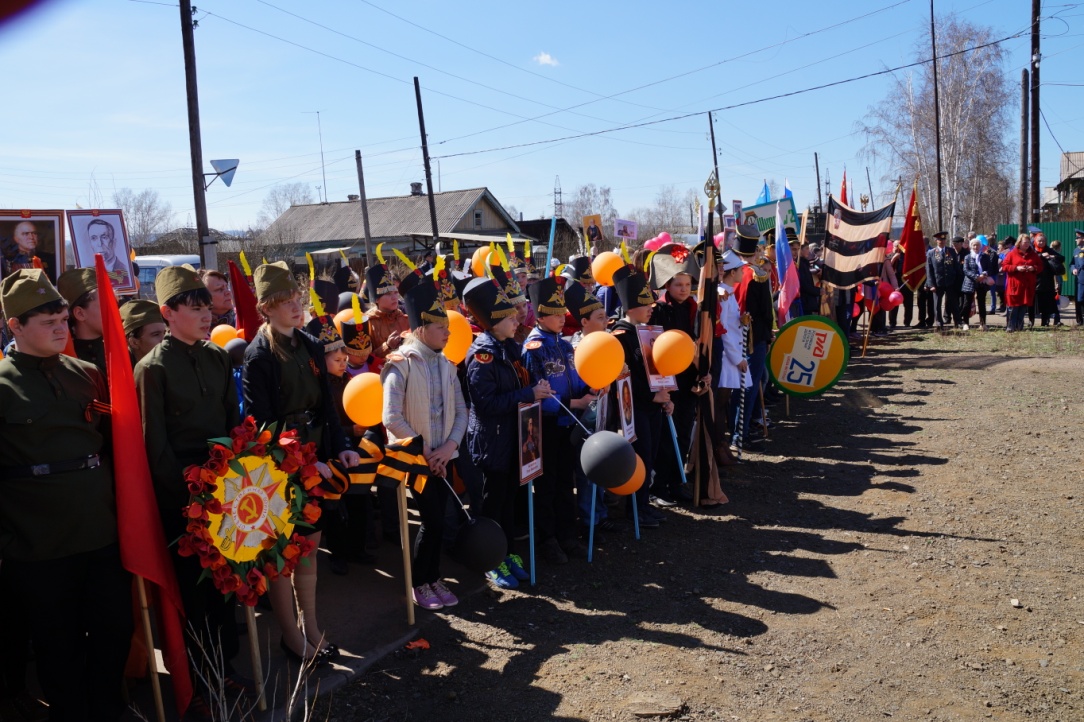 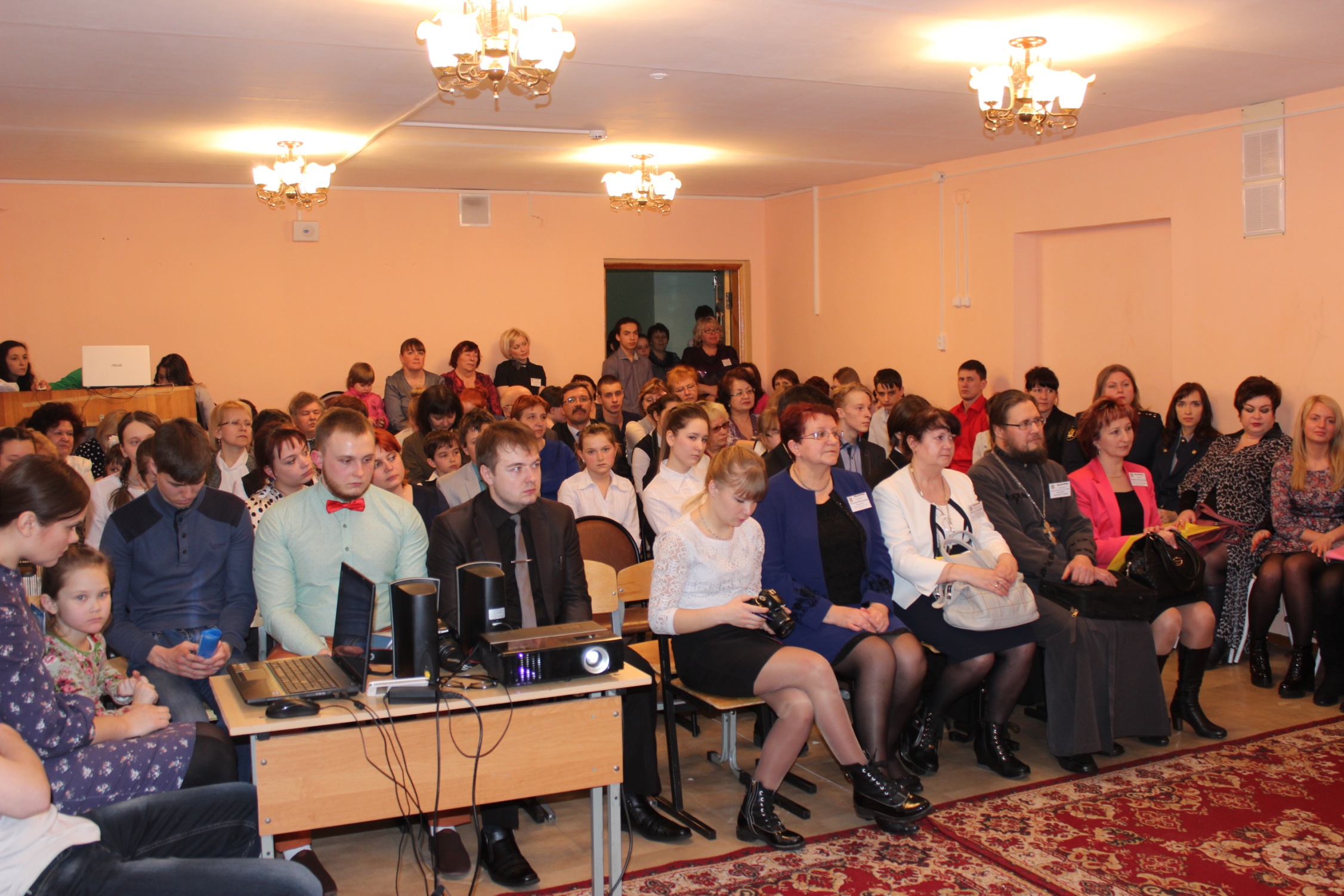 Научно-практическая конференция
Военно-спортивная игра «Зарница»
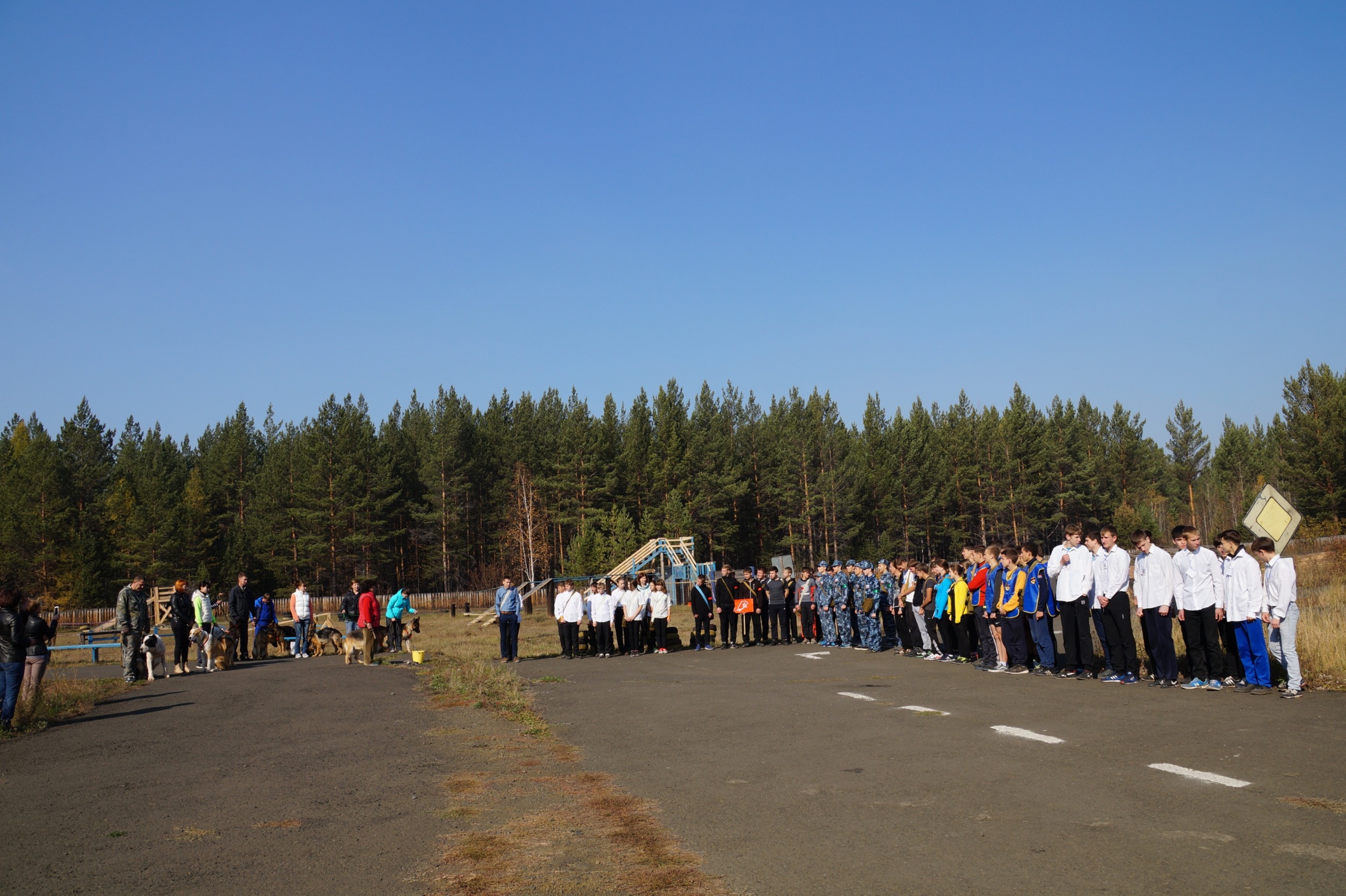 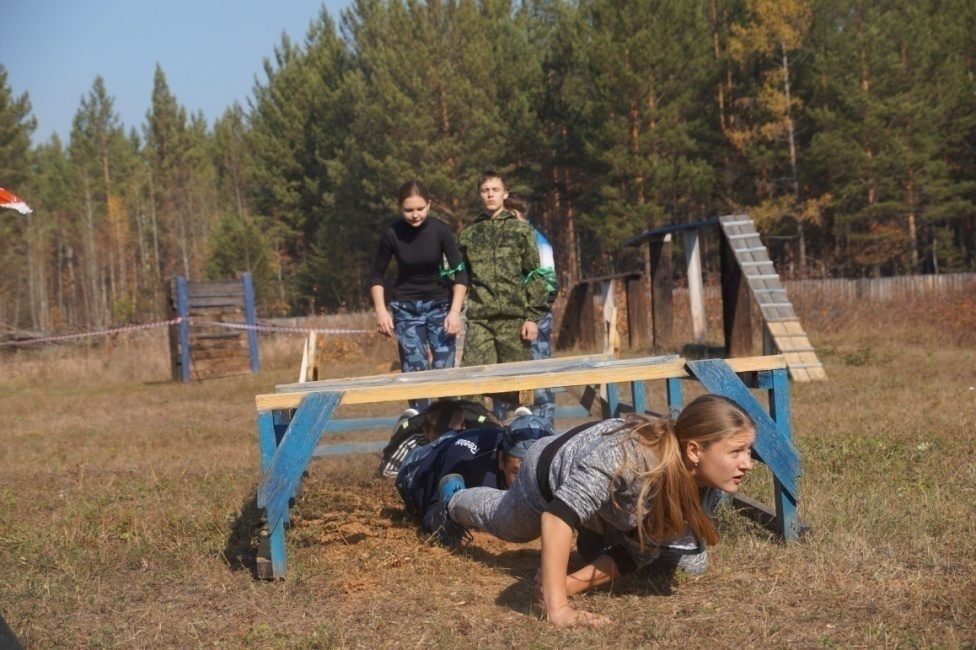 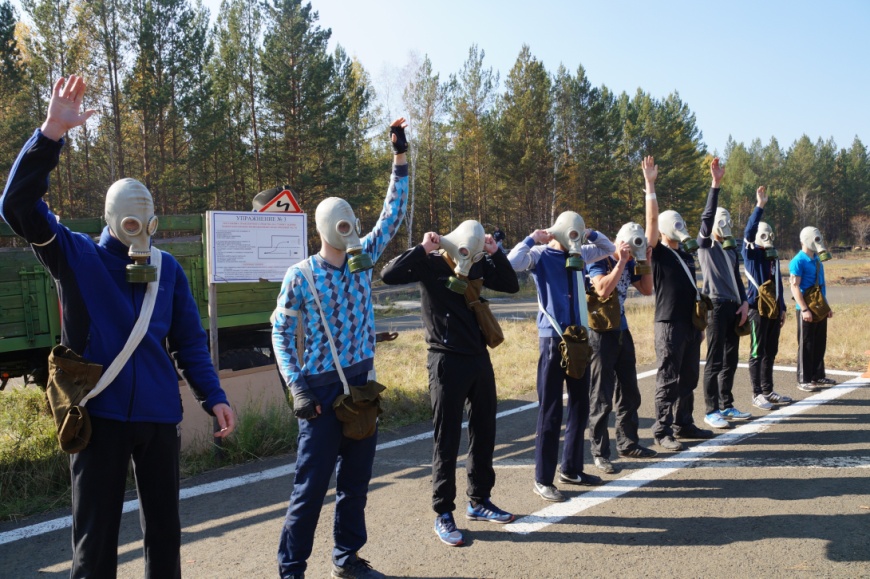 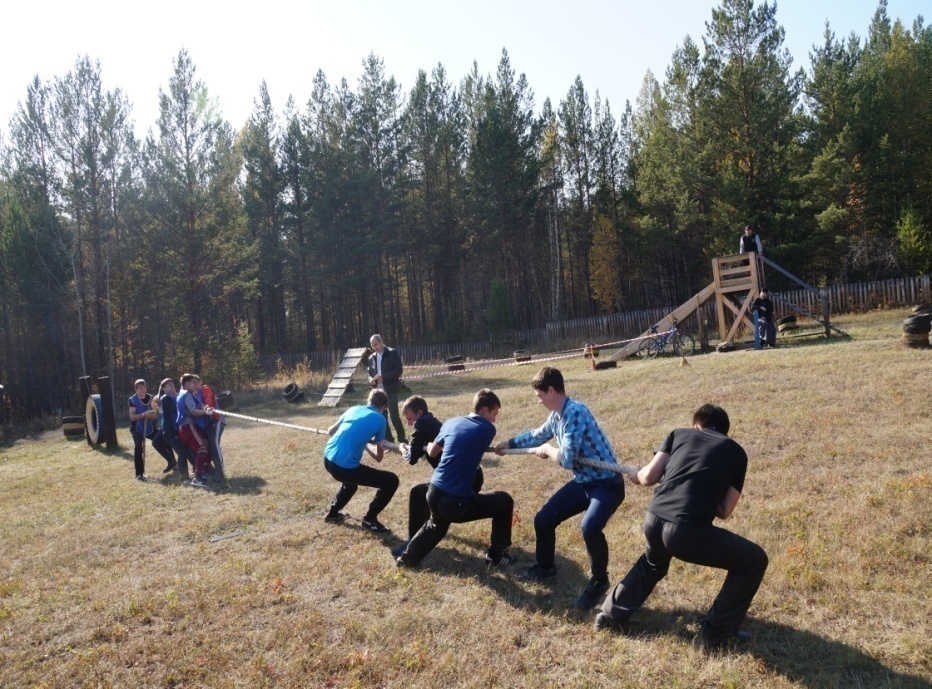 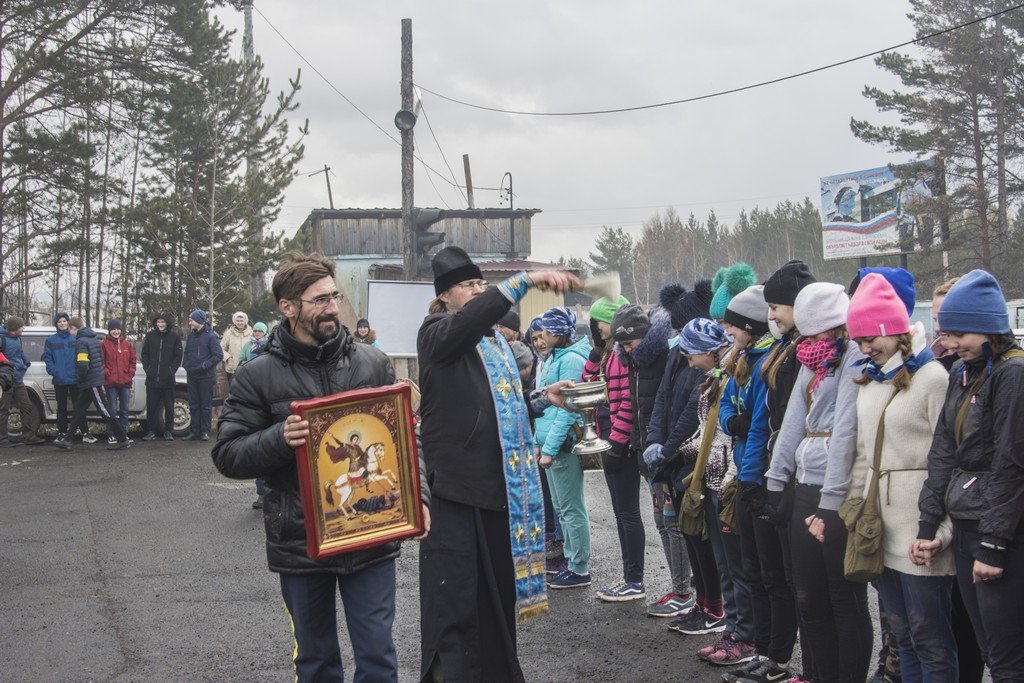 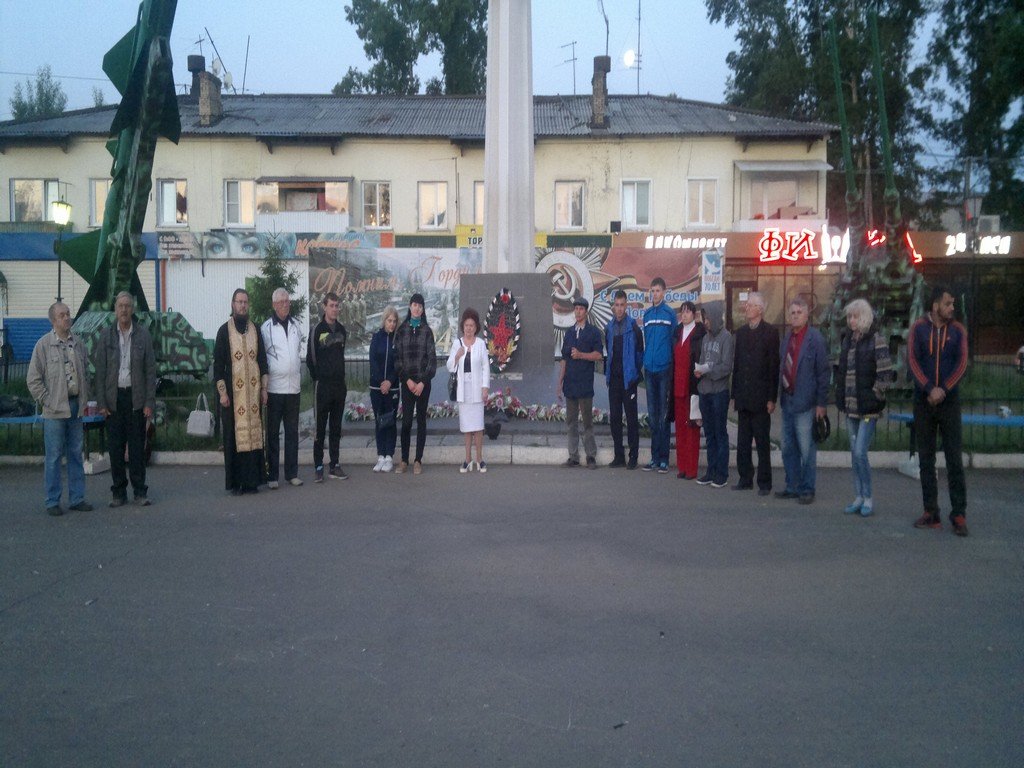 Акция «Эхо войны»
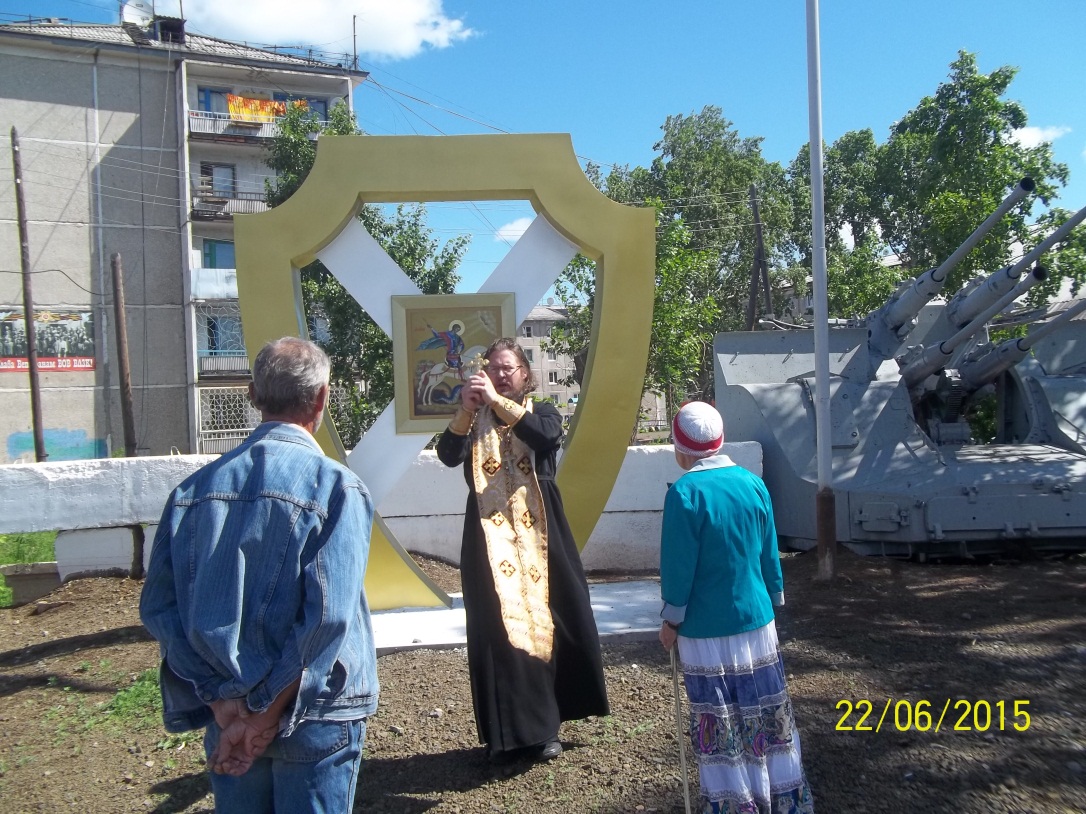 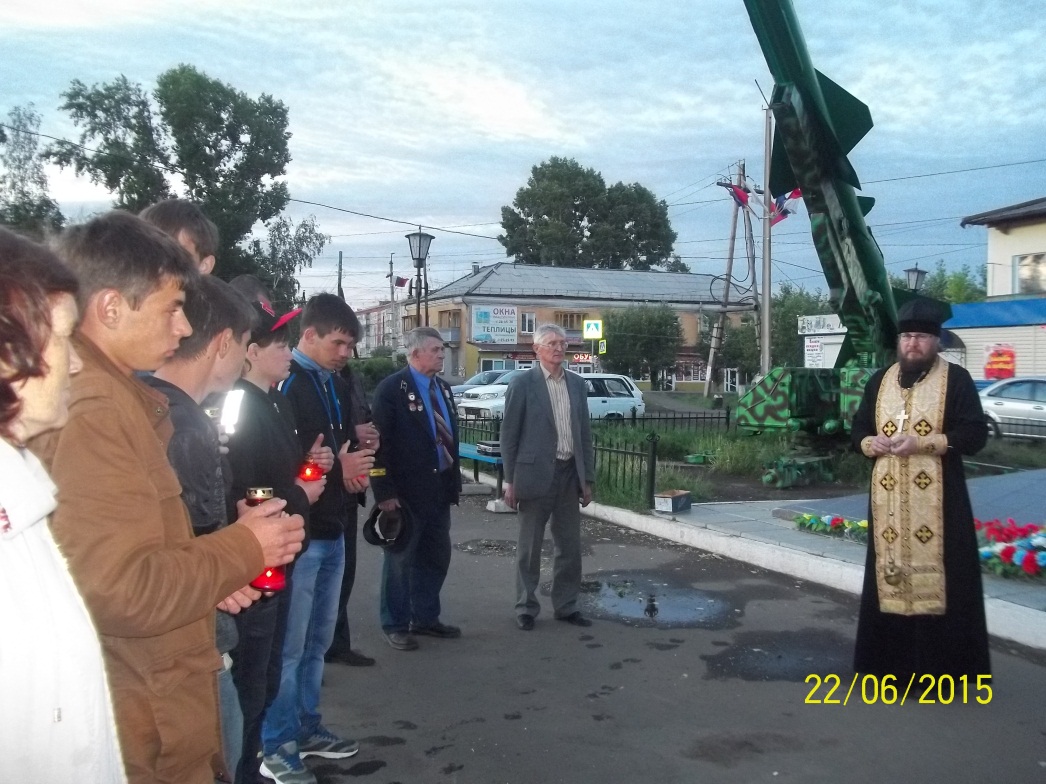 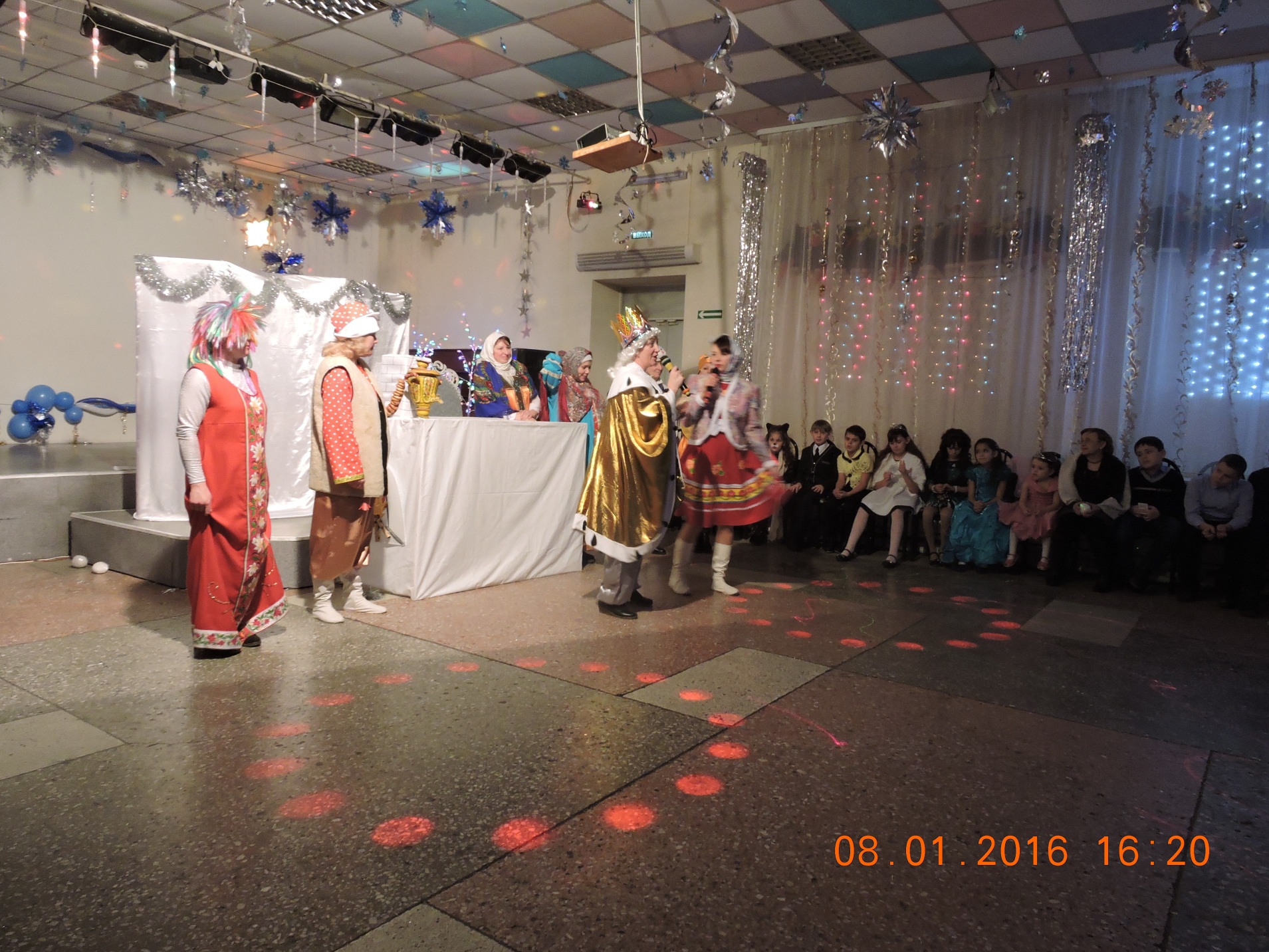 Рождественские елки «Чуткое сердце»
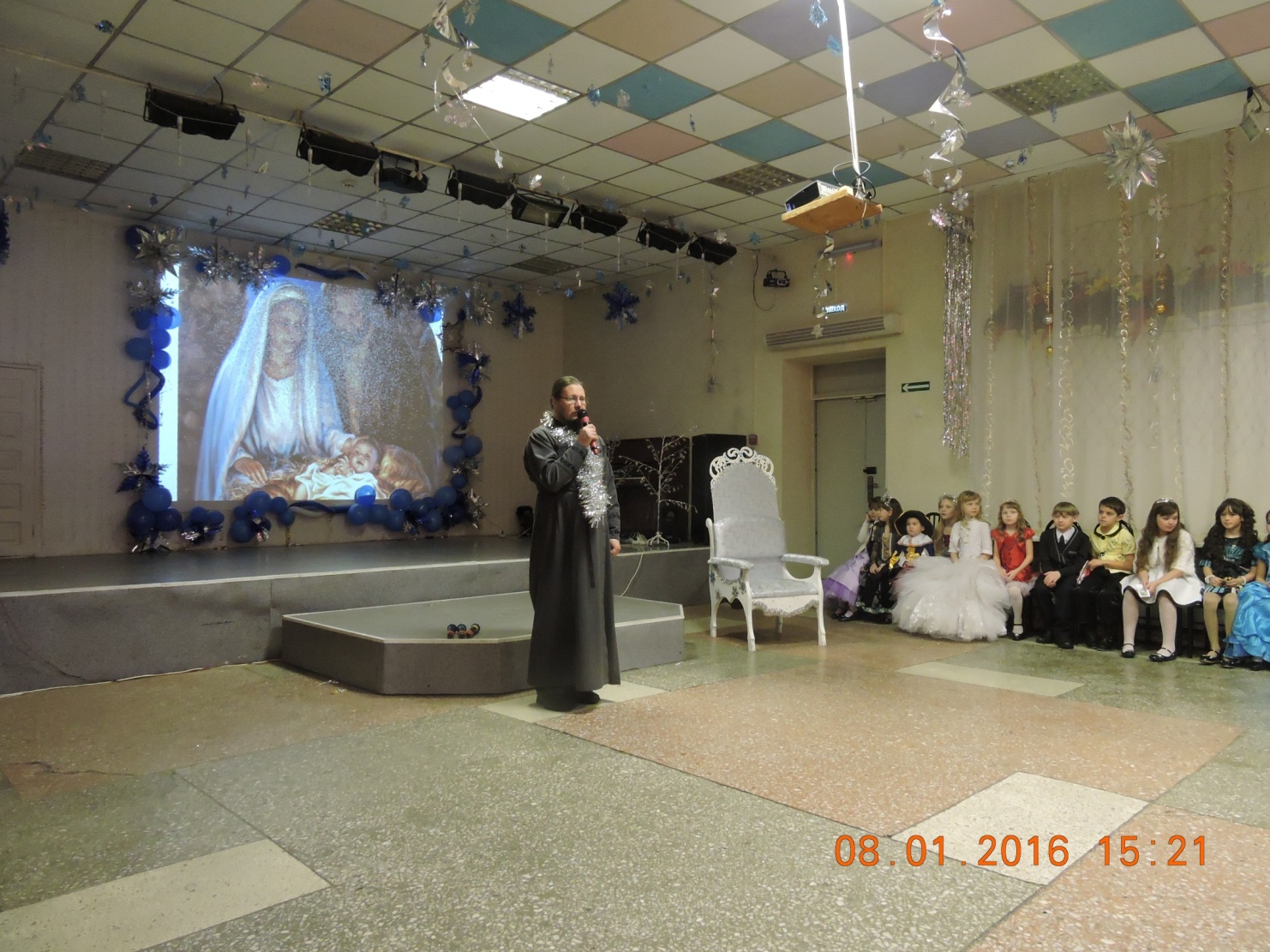 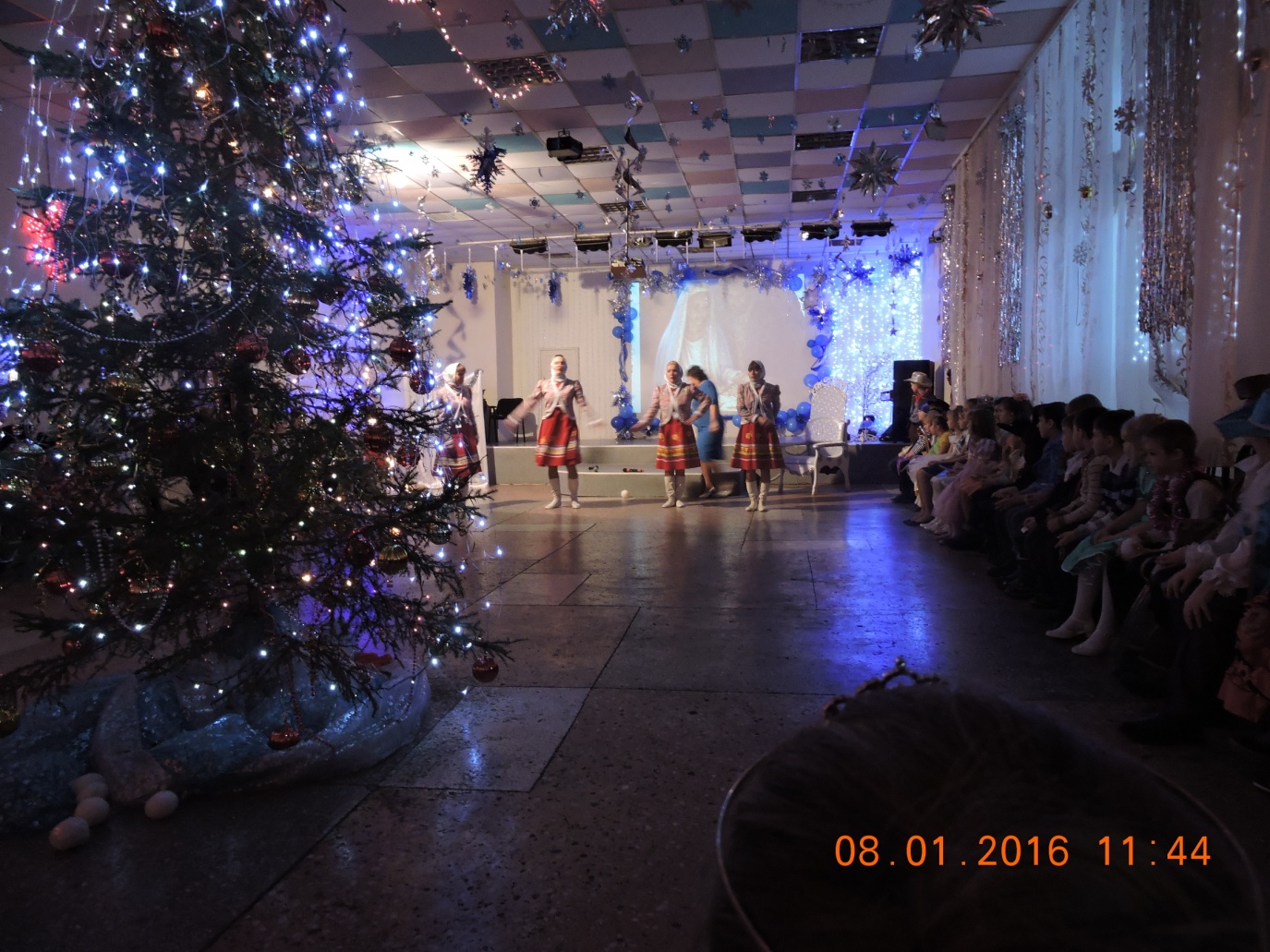 Киноакадемия «Учимся писать увиденное»
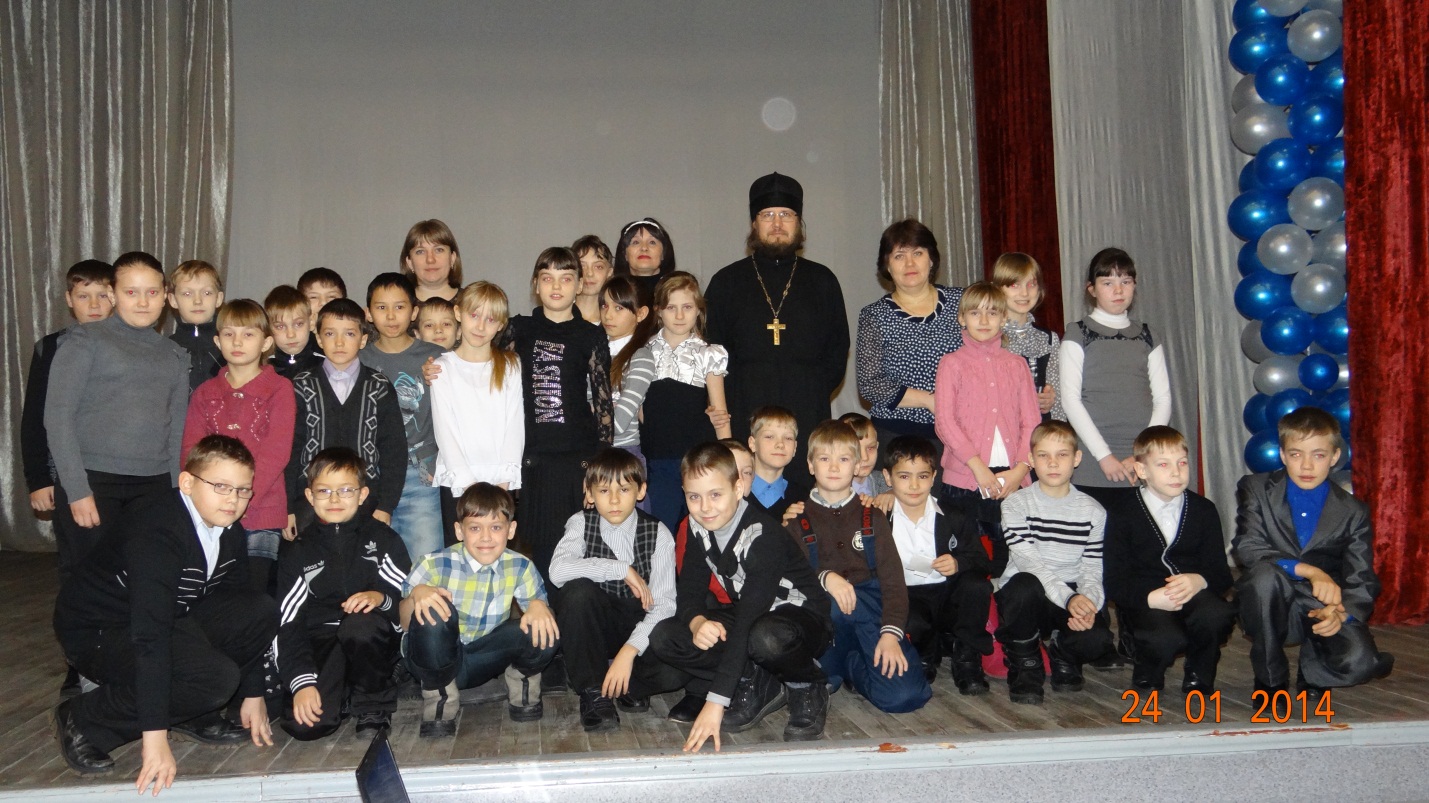 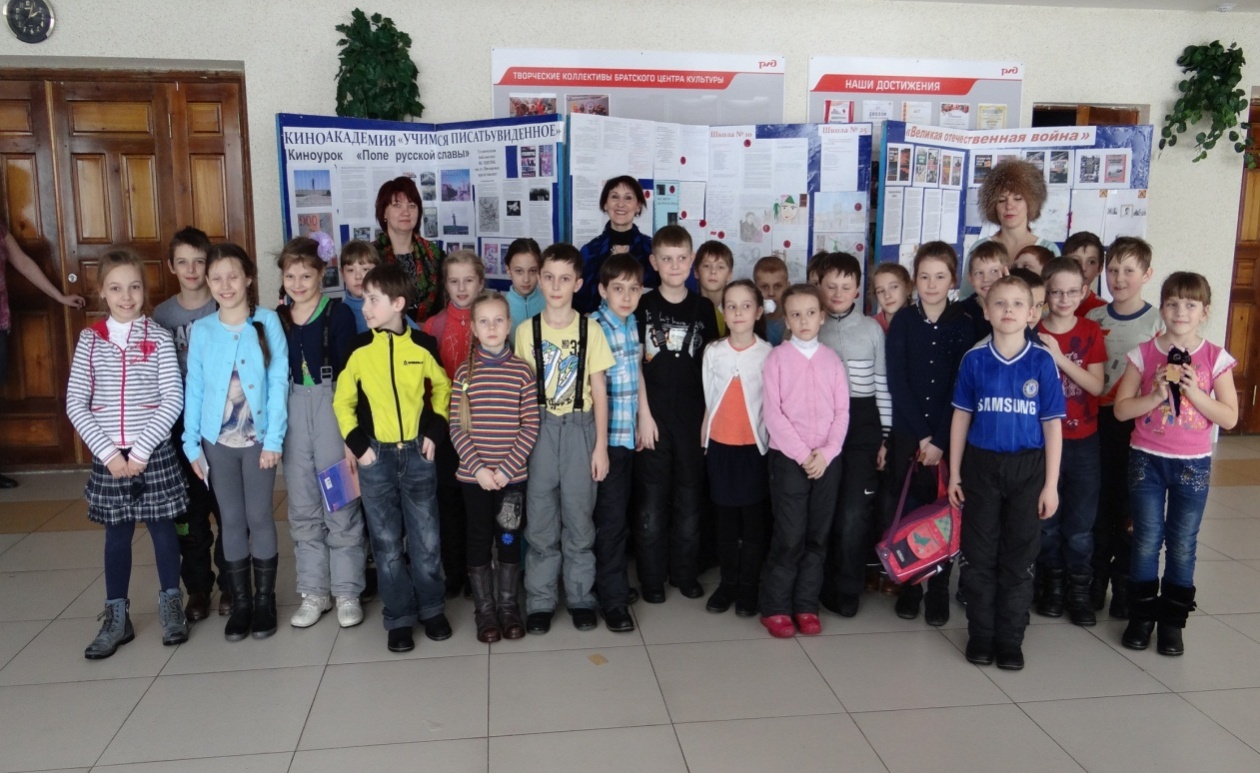 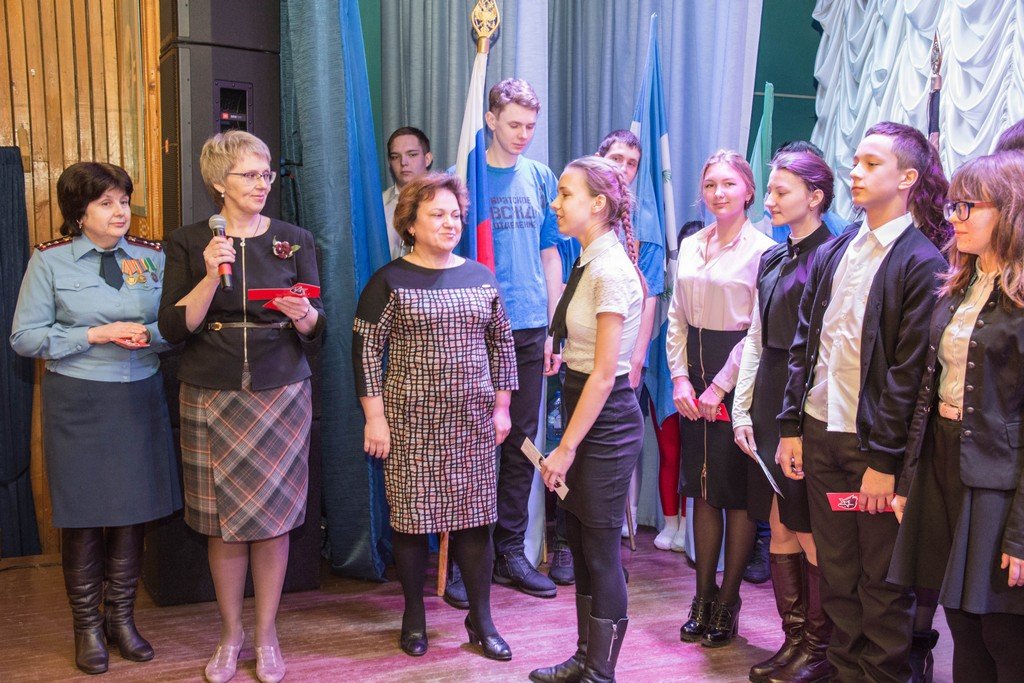 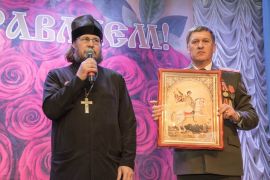 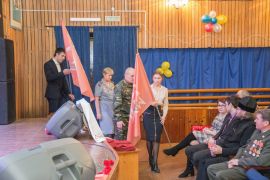 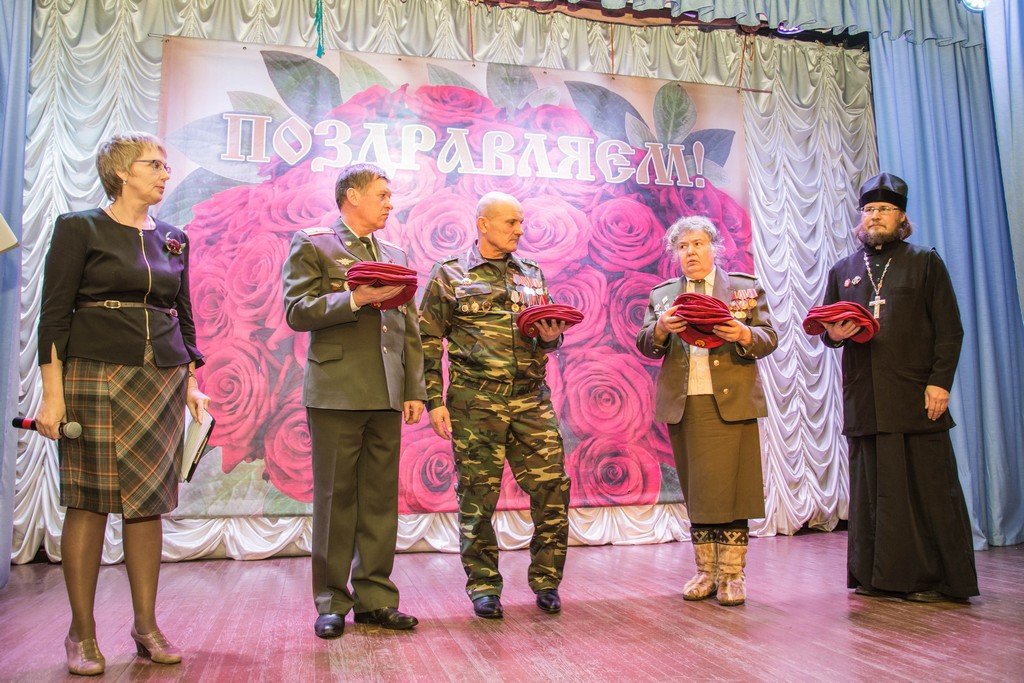 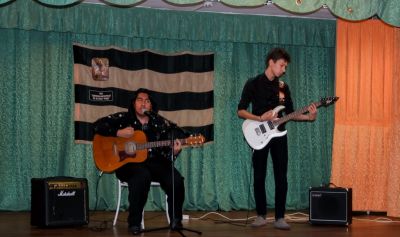 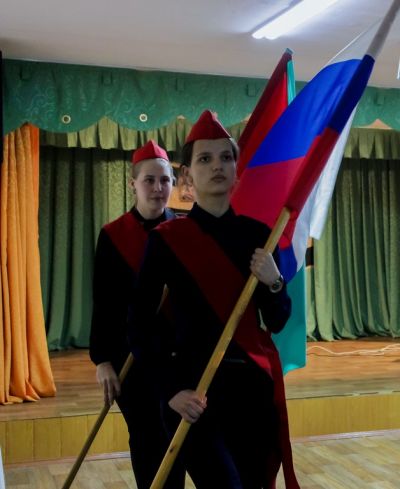 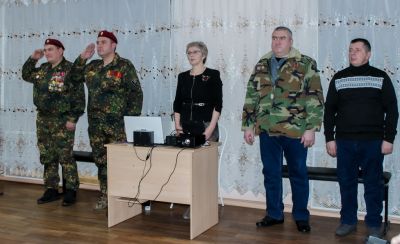 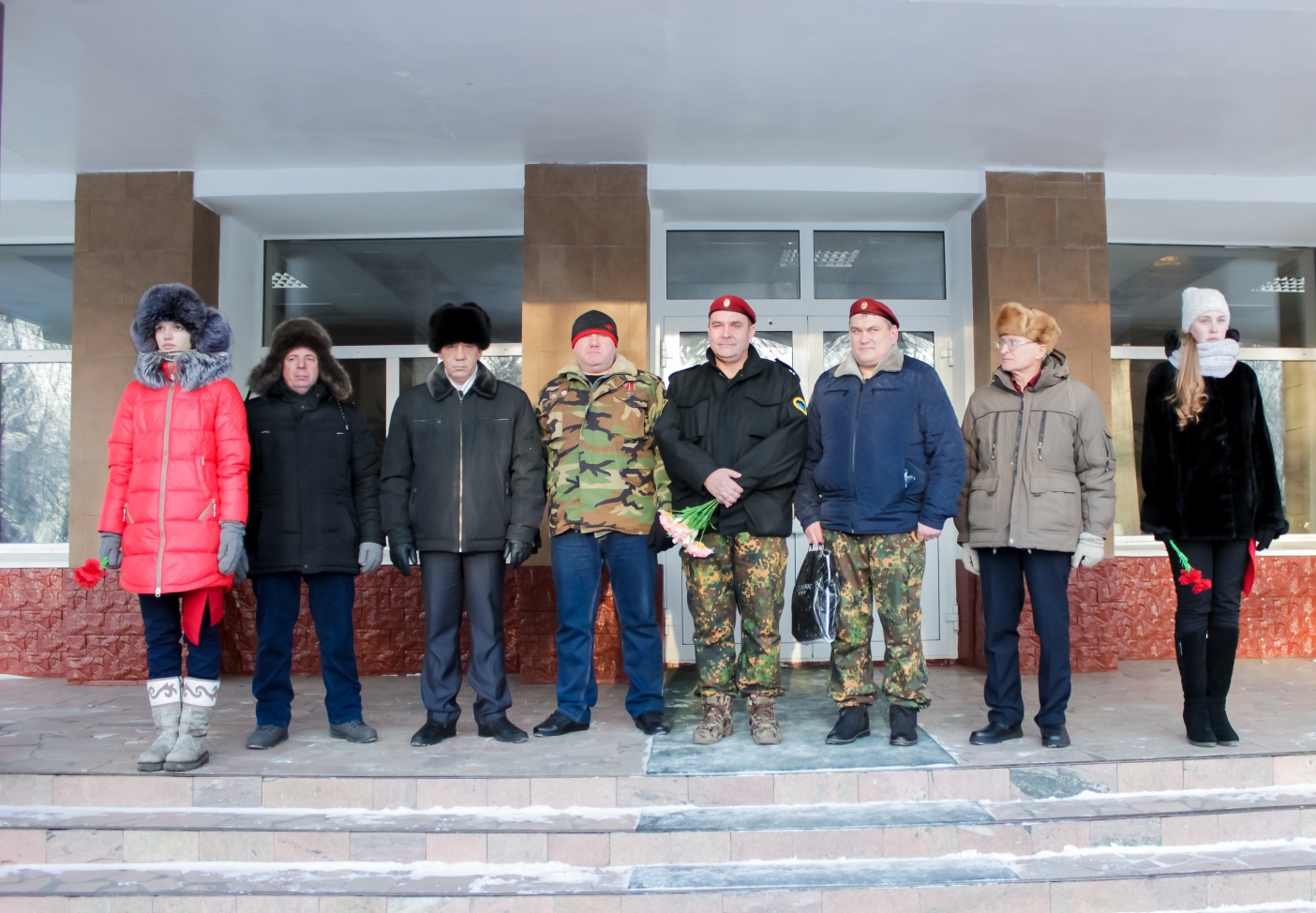 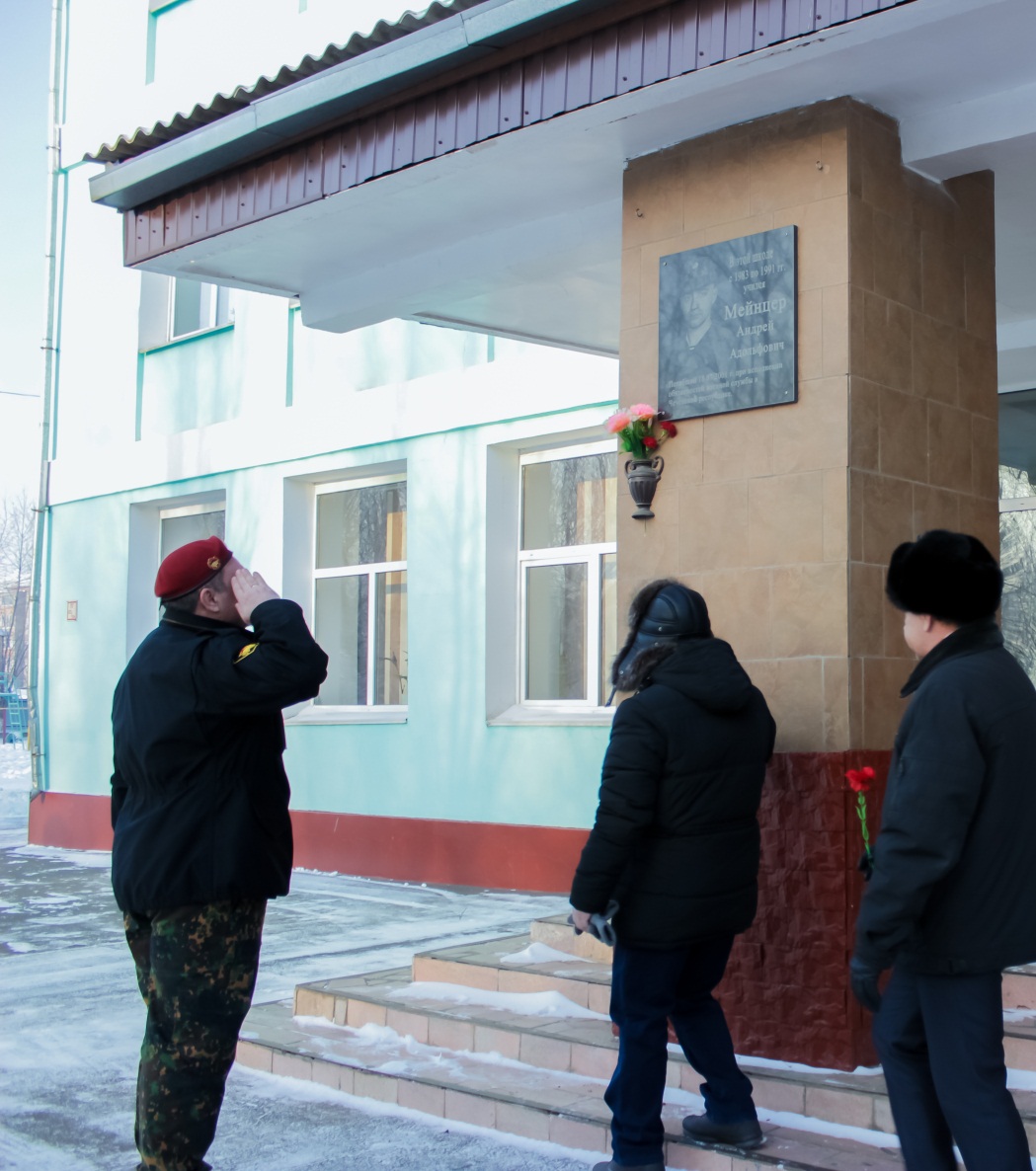 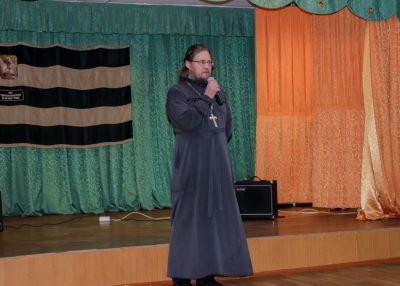 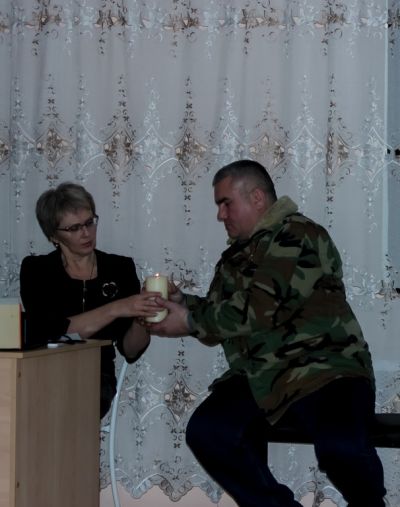 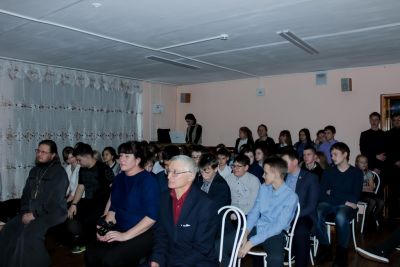 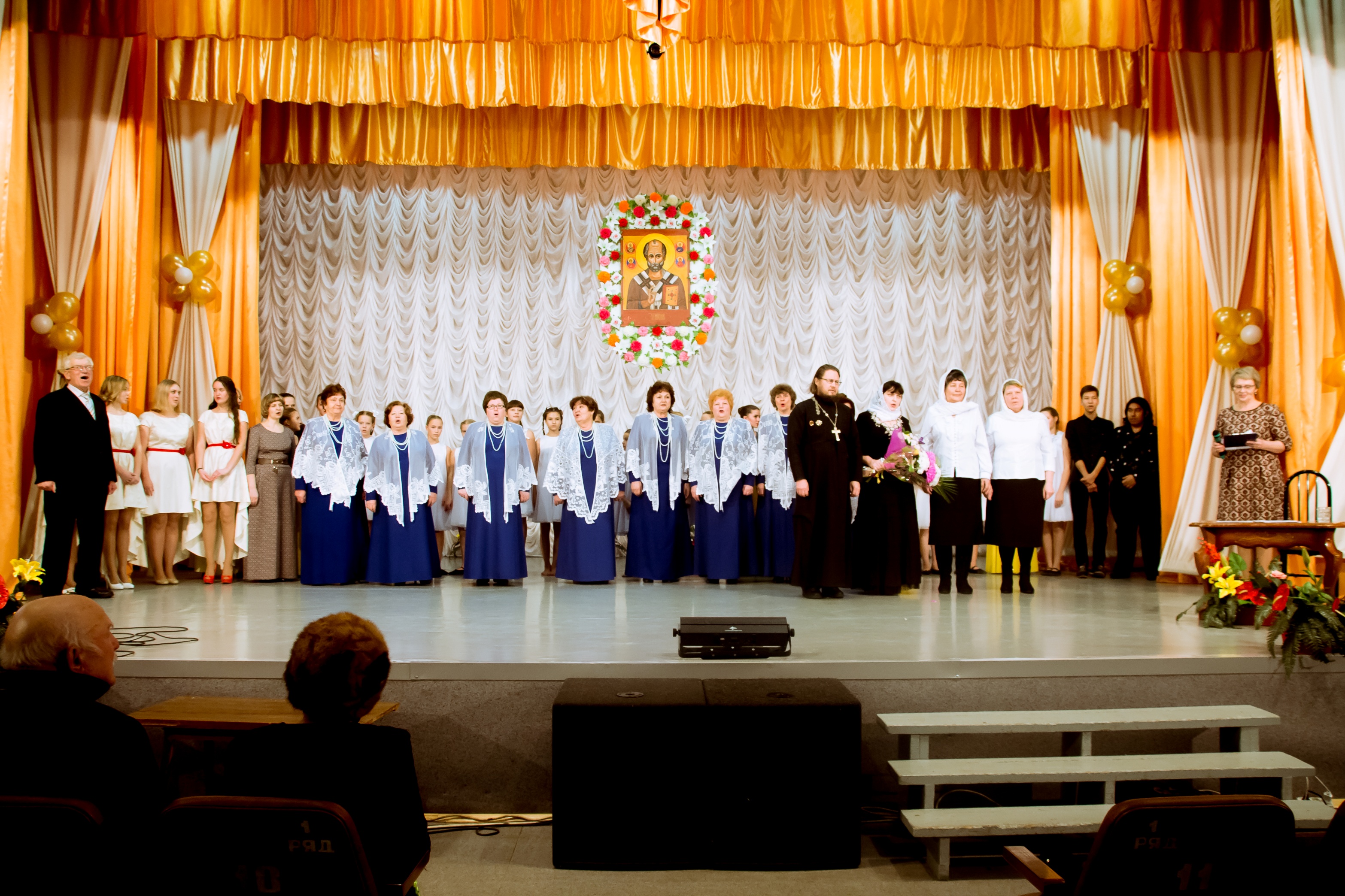 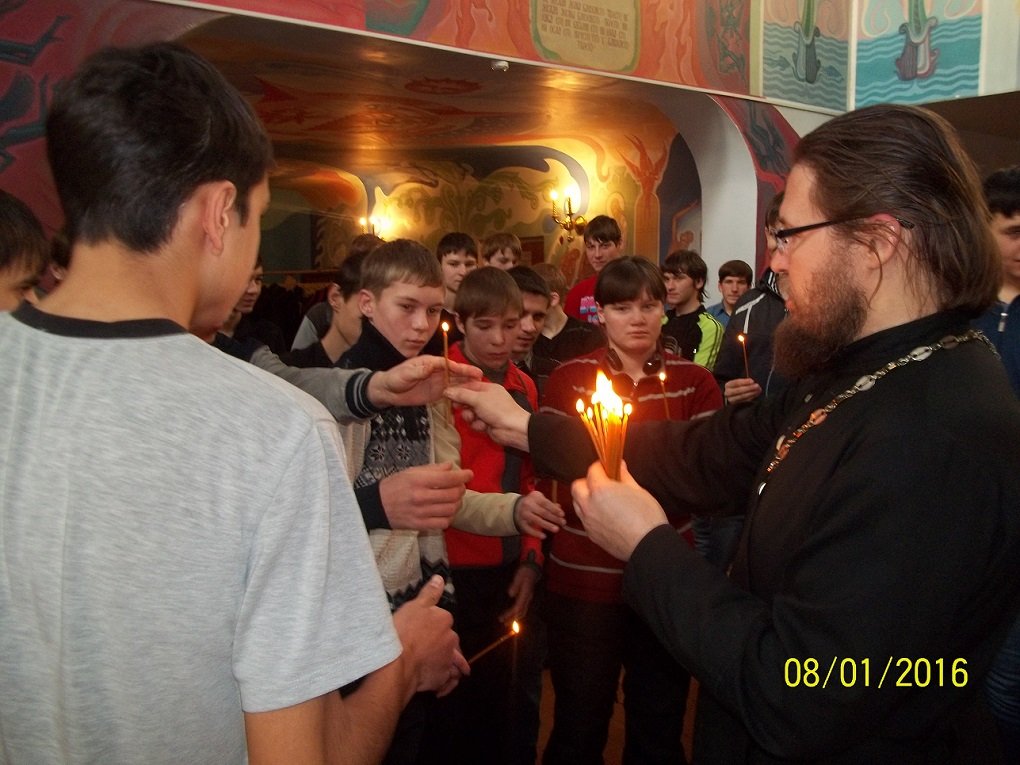 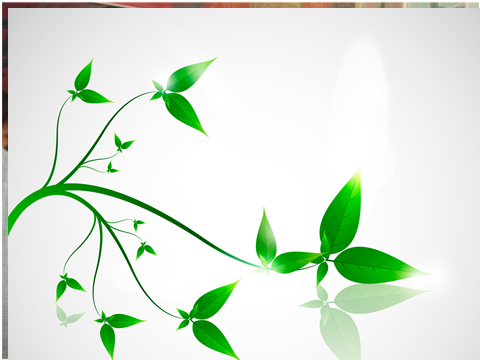 Спасибо за внимание!